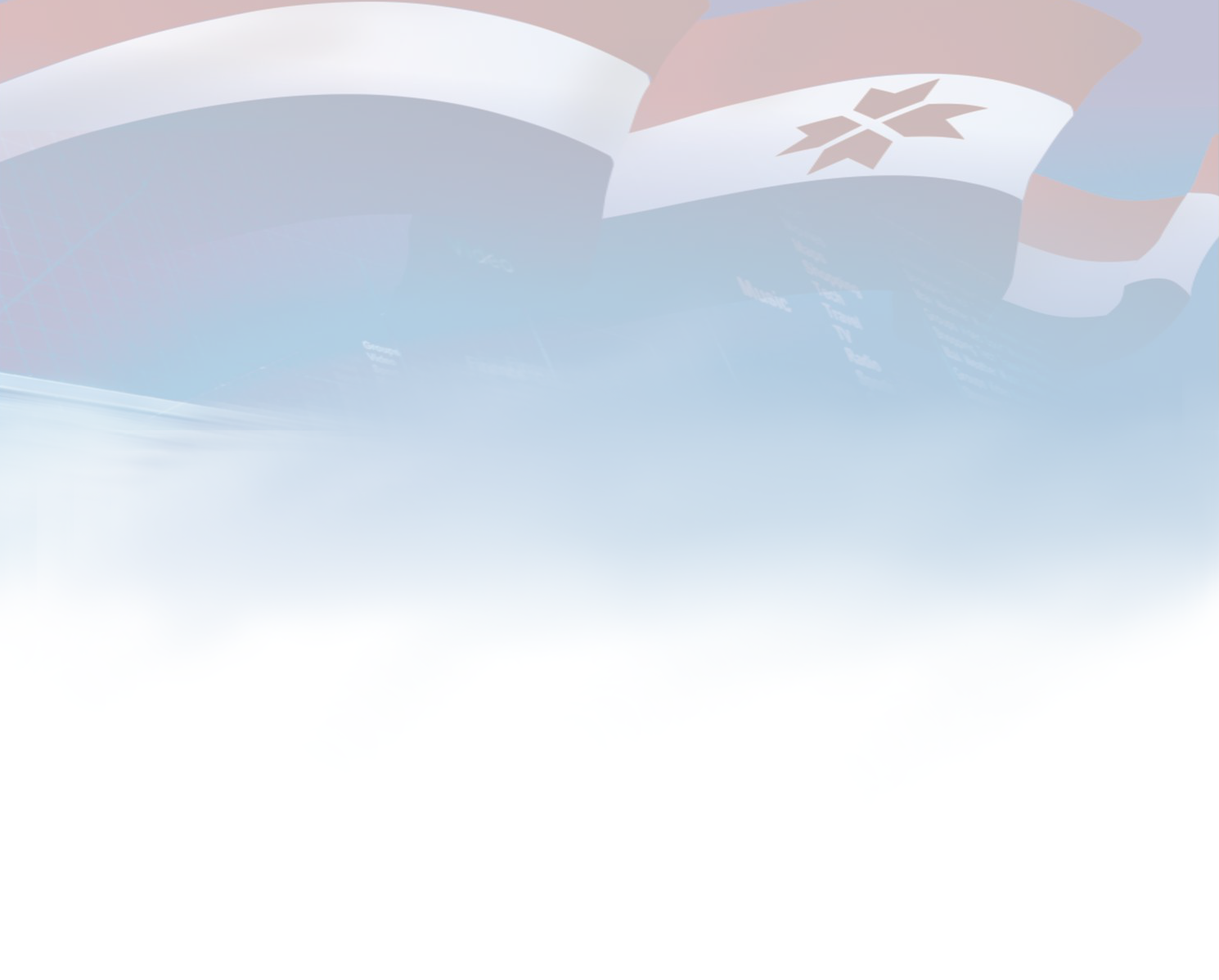 Министерство образования Республики Мордовия
Роль руководителя образовательной организации в повышении качества образования через призму контрольно-надзорной деятельности
Явкина Г.А.,  заместитель Министра  образования  Республики Мордовия
Саранск, 2015 год
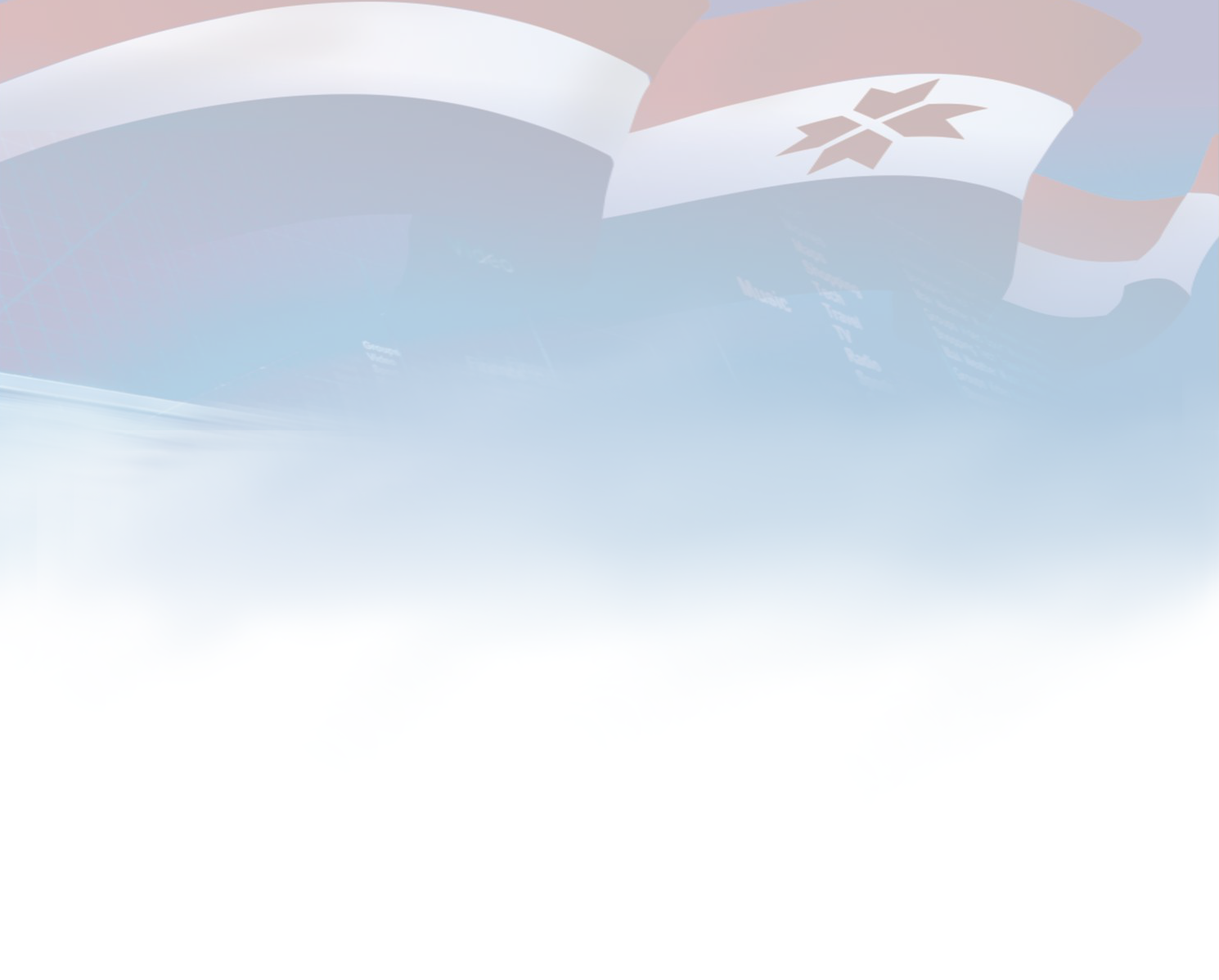 Полномочия контрольно-надзорной службы Министерства образования Республики Мордовия
Лицензирование образовательной деятельности

Государственная аккредитация образовательной деятельности

Подтверждение документов об образовании (квалификации), об ученых степенях и ученых званиях

Государственный контроль(надзор),  лицензионный контроль
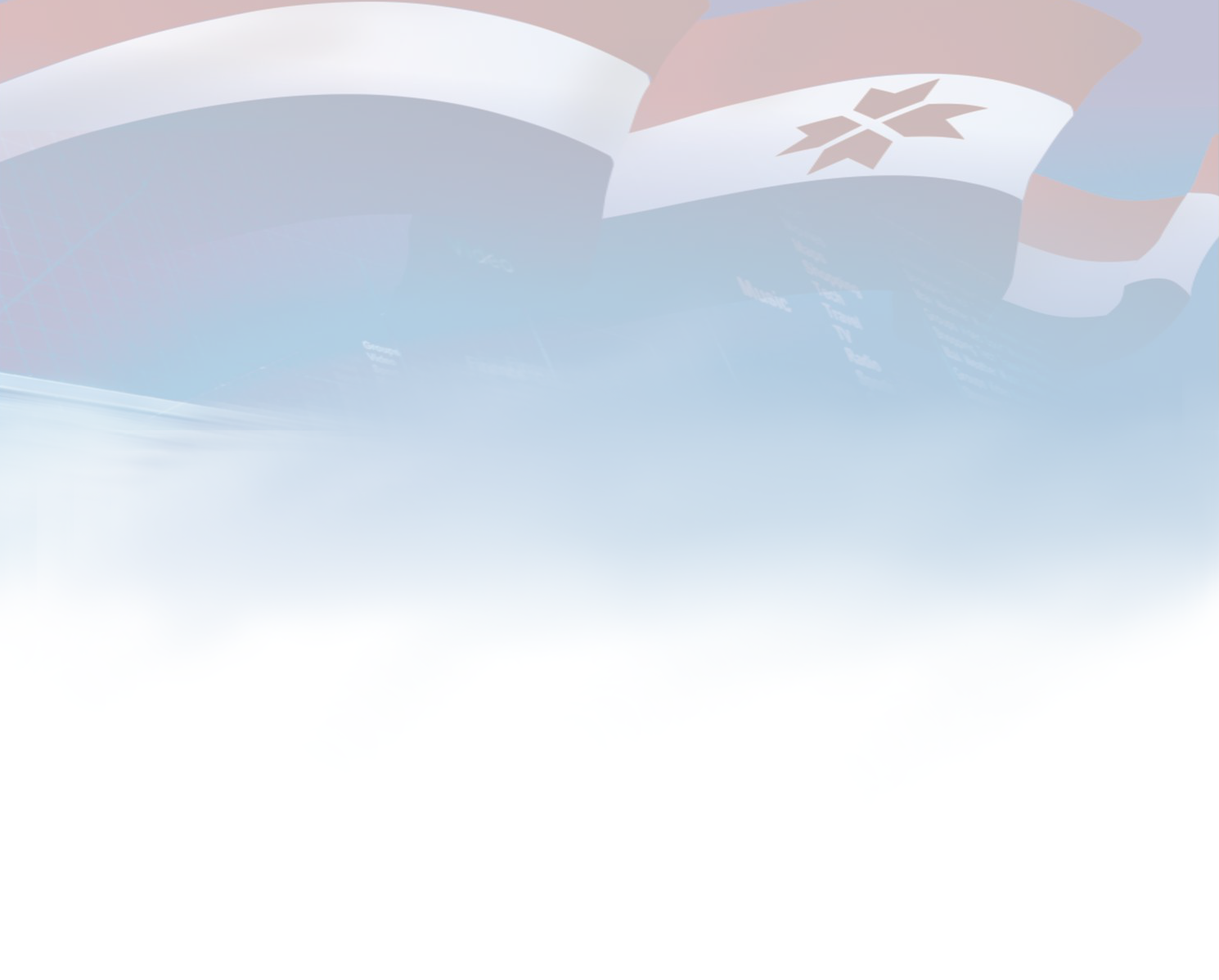 статистика
В 2014 и 2015 годах проведены :
156 лицензионных и 235 аккредитационных экспертиз, 
565 плановых проверок (358 проверок в 2014 году, 207 проверок в 2015 году) в том числе:
- 191 проверка по федеральному государственному надзору в сфере образования (140 проверок в 2014 году, 51 проверка в 2015 году), 
- 130 проверок по федеральному государственному контролю качества образования  (78 проверок в 2014 году, 52 проверки  в 2015 году),
- 244  проверки по контролю за соблюдением лицензионных требований и условий (140 проверок в 2014 году, 104  проверки в 2015 году).
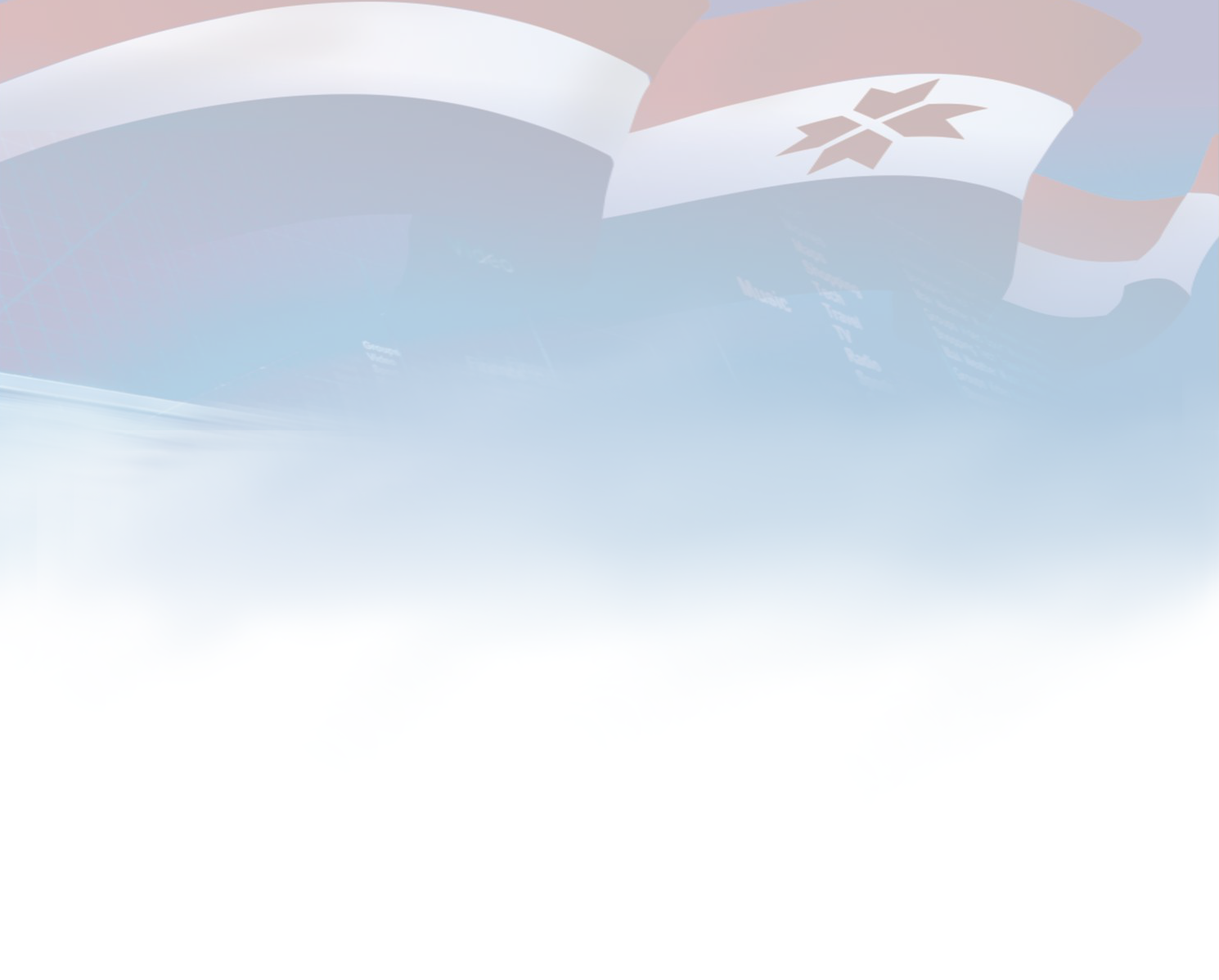 статистика
Проведено 202 внеплановых проверки:
 81 проверка в 2014 году;
121 проверка в 2015 году  на предмет:
- определения объективности сведений, изложенных в обращениях граждан  – 13 проверок;
- контроля за исполнением предписания об устранении нарушений, выявленных ранее в ходе плановой проверки – 176 проверок;
- на основе мониторинга в системе образования –               11 проверок;
- на основании выявленных нарушений требований законодательства РФ в сфере образования при аккредитации образовательной деятельности - 4 проверки.
- по требованию прокурора о проведении внеплановой проверки в рамках надзора за исполнением законов по поступившему в органы прокуратуры обращению –                        1 проверка.
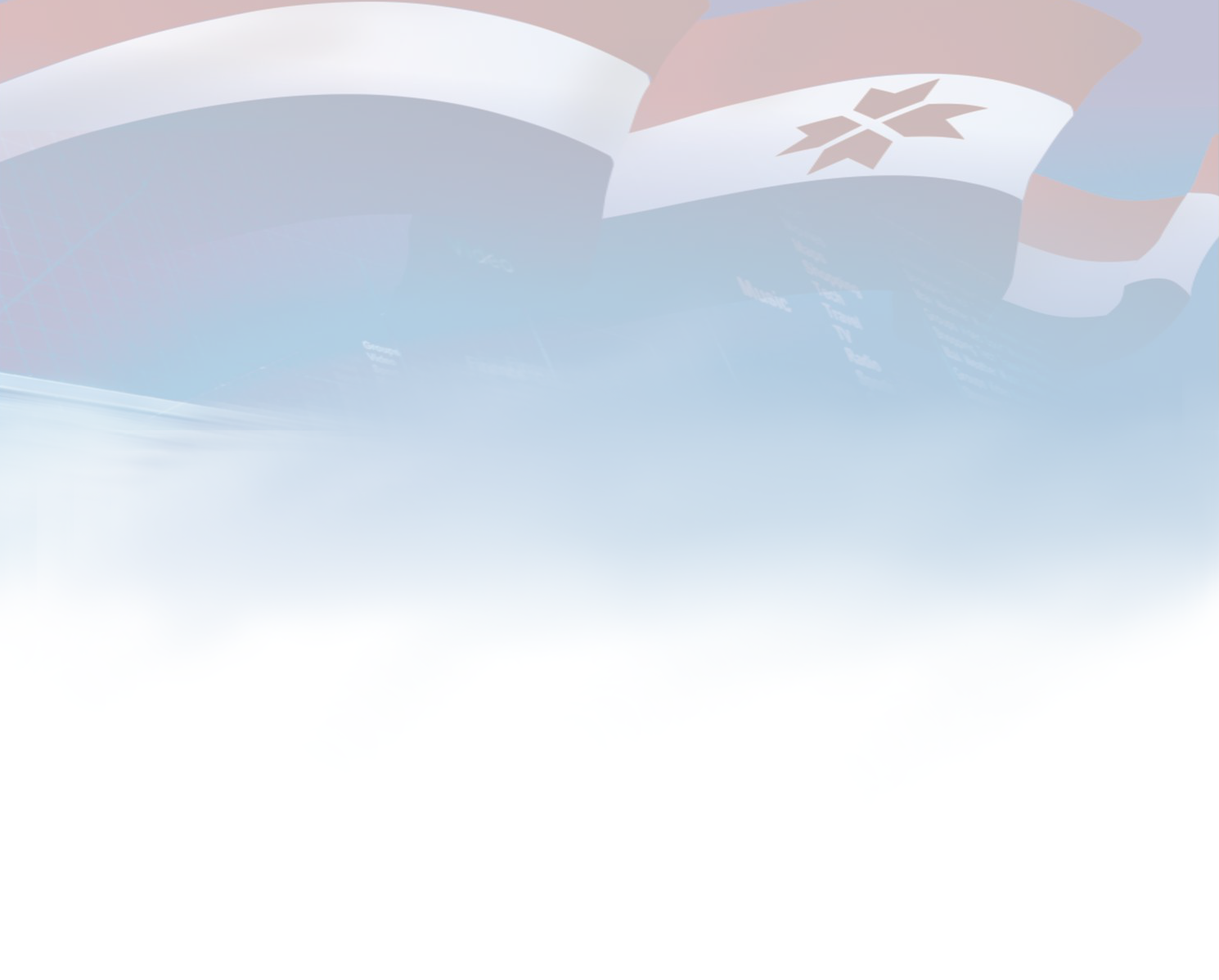 Результаты проверок:
Выдано 331 предписание с требованием устранить выявленные нарушения: 
 202 предписания в 2014 году, 
 129 предписаний в 2015 году. 
Составлены 58 протоколов об административных правонарушениях в отношении должностных лиц и 1 протокол в отношении юридического лица, из них:
 26 протоколов в рамках  государственного контроля (надзора) за соблюдением законодательства в сфере образования; 
 33 протокола за нарушение лицензионных требований и условий при осуществлении образовательной деятельности. 
 Общая сумма наложенных административных штрафов – 421 тыс. руб.
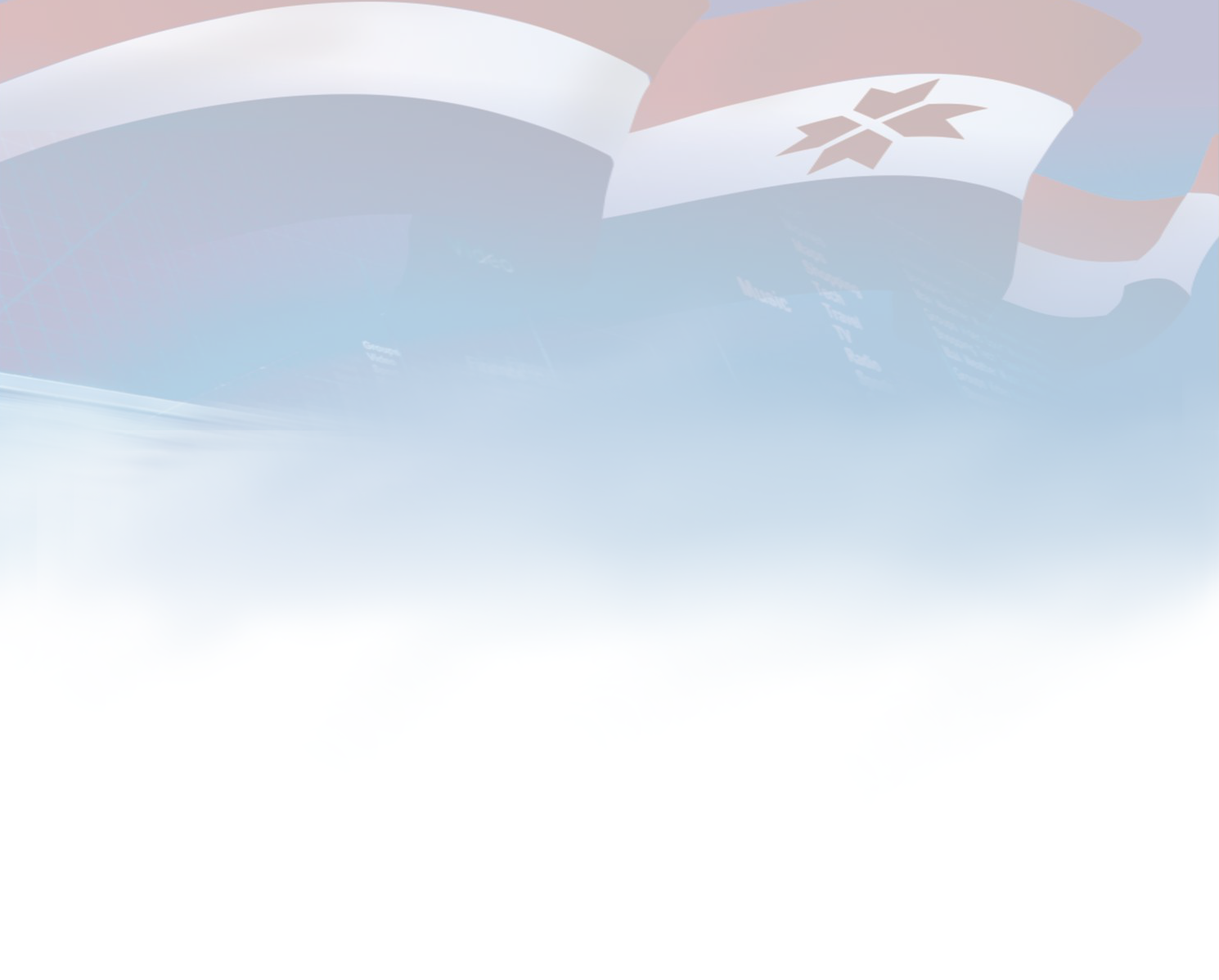 Меры, принятые по результатам выявленных нарушений
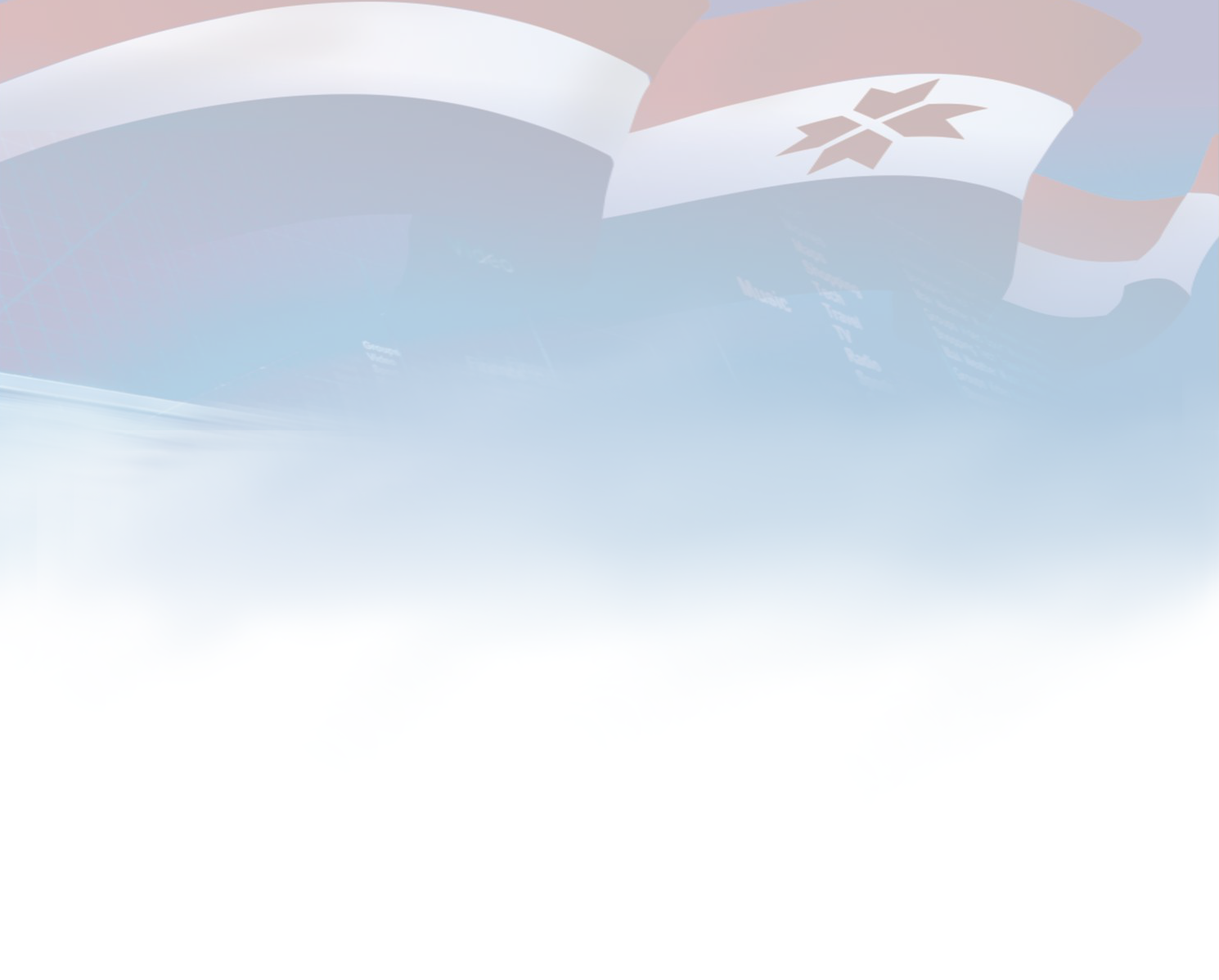 ТИПИЧНЫЕ НАРУШЕНИЯ, ВЫЯВЛЕННЫЕ В ХОДЕ КОНТРОЛЯ ЛИЦЕНЗИОННЫХ ТРЕБОВАНИЙ ПРИ ОСУЩЕСТВЛЕНИИ ОБРАЗОВАТЕЛЬНОЙ ДЕЯТЕЛЬНОСТИ:

Отсутствуют правоустанавливающие документы, свидетельствующие о наличии законного основания на право владения зданием и (или) земельным участком, на котором размещены здание учреждения, спортивные и  прогулочные площадки. 
Ряд проверенных образовательных учреждений дополнительного образования детей не внес в лицензии на осуществление образовательной деятельности адреса всех мест осуществления образовательной деятельности. 	
Материально-техническое оснащение образовательной программы ряда учреждений не соответствует требованиям ФГОС в части наличия учебно-практического и учебно-лабораторного оборудования по физике, химии, биологии и технологии, что не позволяет реализовать практическую часть программ.
Нарушены требования к соответствию уровня квалификации педагогических работников образовательной организации для каждой занимаемой должности квалификационным характеристикам по соответствующей должности. 
Отсутствует учебно-методическая документация (рабочие программы, методические разработки, дидактические материалы).
Не организовано  горячее питание учащихся по субботам.
Обеспеченность учебниками по музыке, физической культуре, изобразительному искусству, технологии не соответствует требованиям Федерального государственного образовательного по количеству и срокам издания.
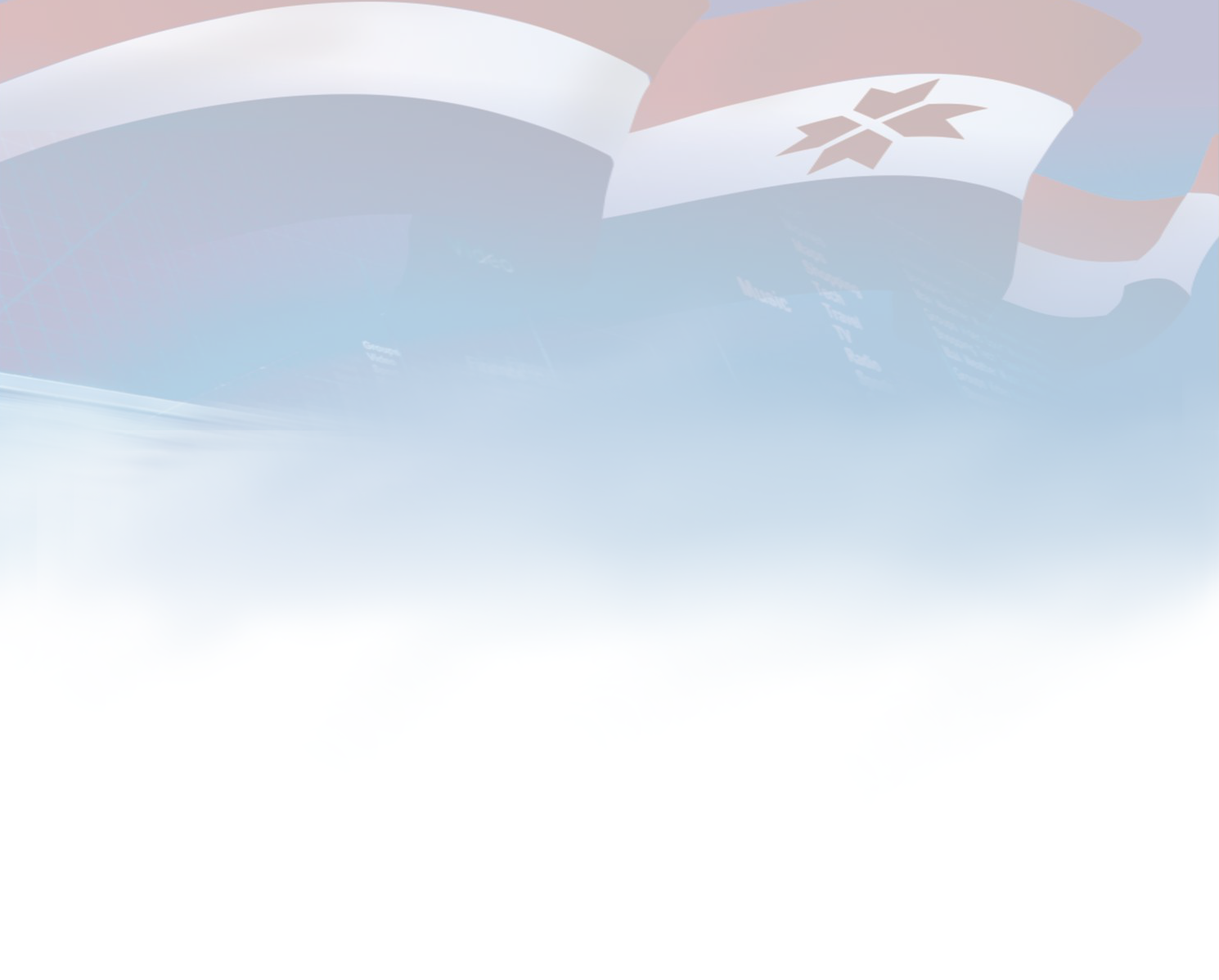 результаты срезовых работ (по 4 предметам), проводимых в ходе аккредитационной экспертизы в малокомплектных школах
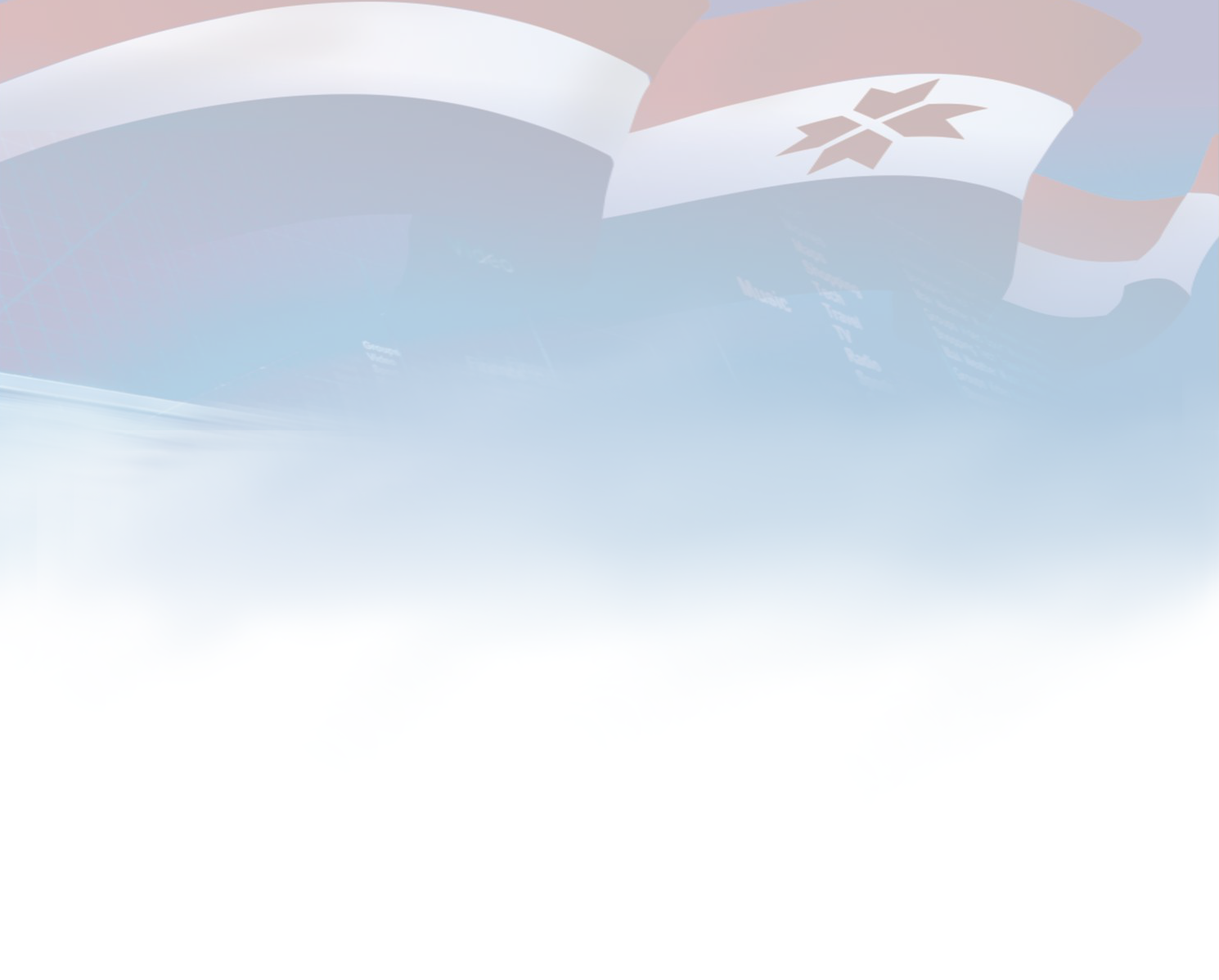 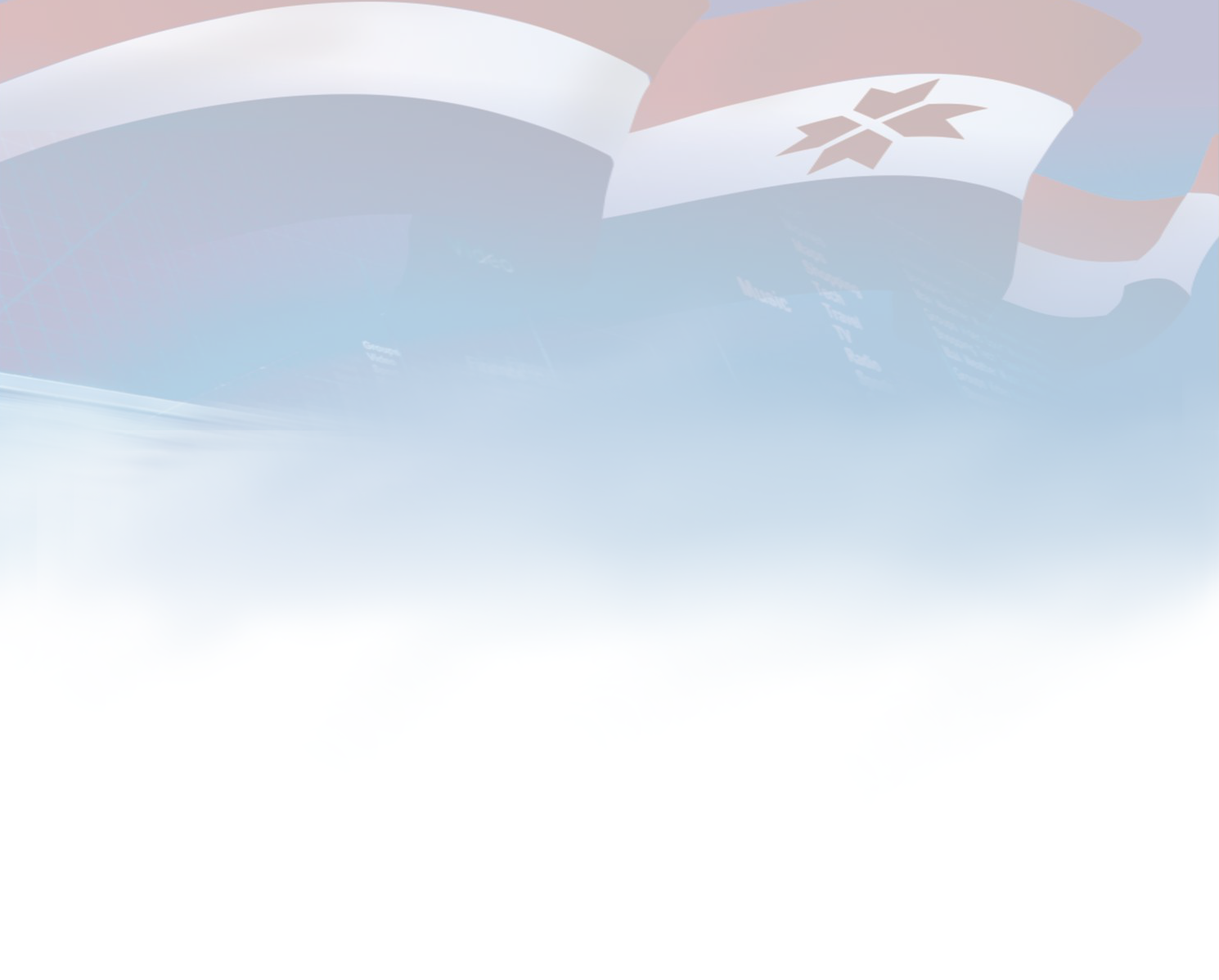 Типичные нарушения, выявленные в учреждениях  среднего профессионального образования:
- не соответствие образовательных программ по специальностям государственным стандартам;
- наличие не в полном объеме методического обеспечения образовательного процесса (рабочих программ, программ практики, программ государственной (итоговой) аттестации) или несоответствие их содержания государственным стандартам по специальности;
- к педагогической деятельности допускаются лица без необходимого уровня образования и квалификации (порой вообще без профессионального образования);
- отсутствие части учебных кабинетов, мастерских и лабораторий,  необходимых для обучения профессии;
- нарушения порядка хранения, выдачи и заполнения бланков дипломов, свидетельств и приложений к ним; 
- нарушение порядка проведения государственной (итоговой) аттестации.
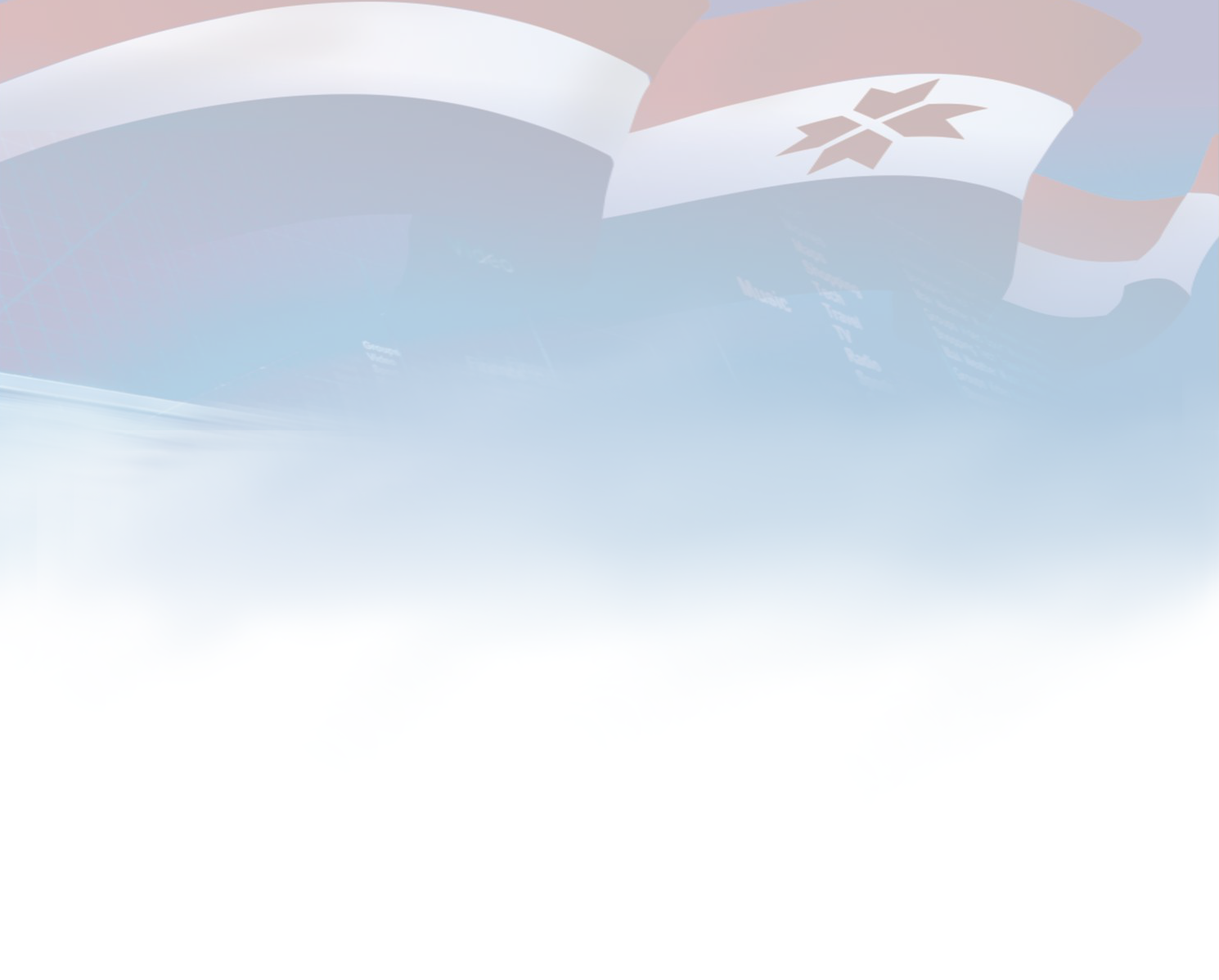 результаты аккредитационной экспертизы  по общеобразовательным предметам в образовательных учреждениях  СПО :
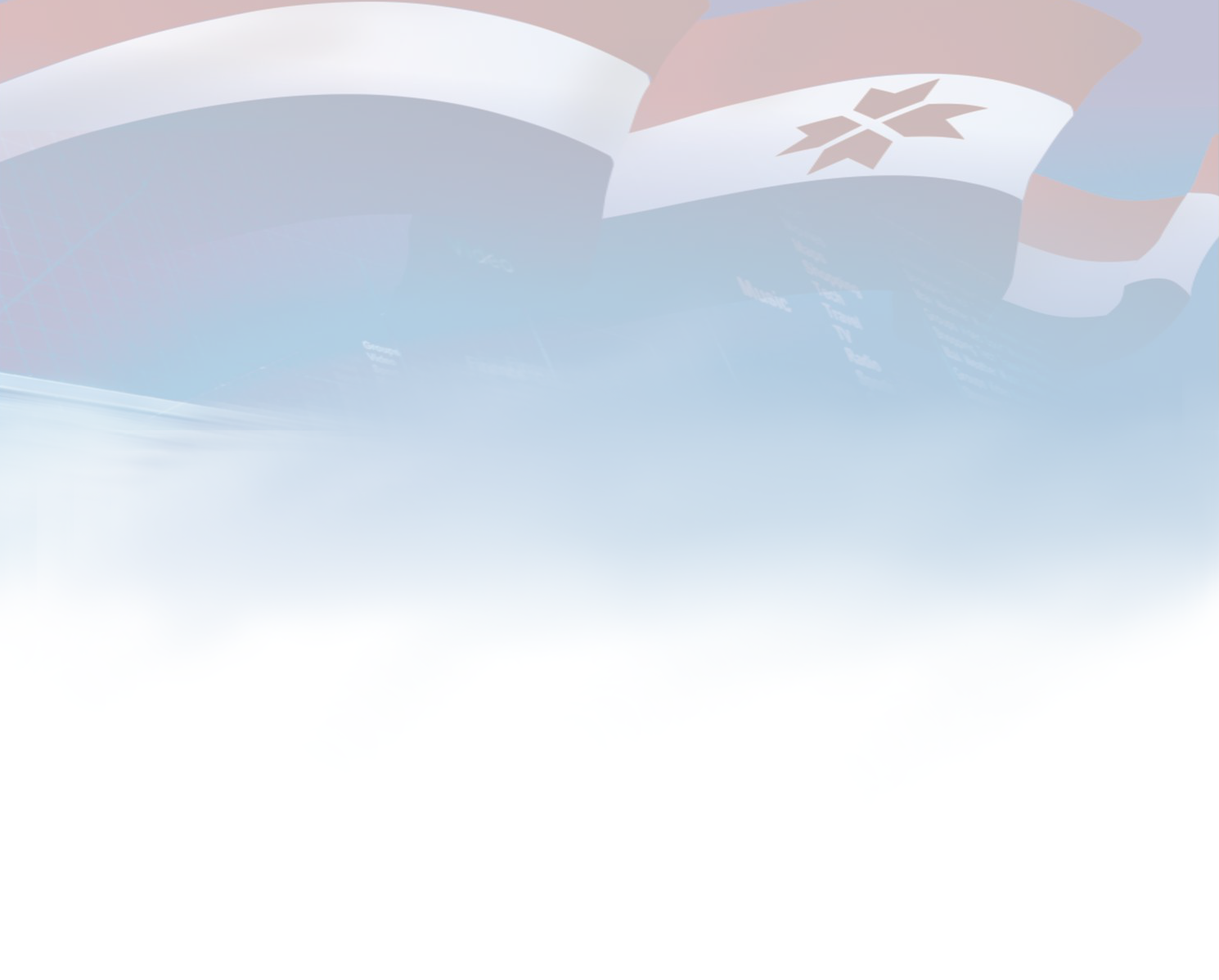 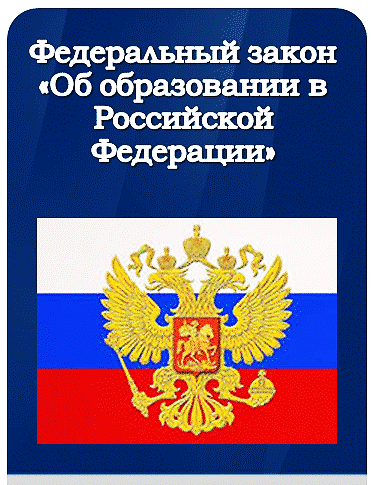 Кандидаты на должность руководителя государственной или муниципальной образовательной организации и её руководитель проходят обязательную аттестацию.		       (статья 51 Федерального закона «Об 			       образовании в Российской Федерации»)
Не установлены 
порядок и сроки проведения аттестации кандидатов на должность руководителя и руководителя государственной или муниципальной образовательной организации.
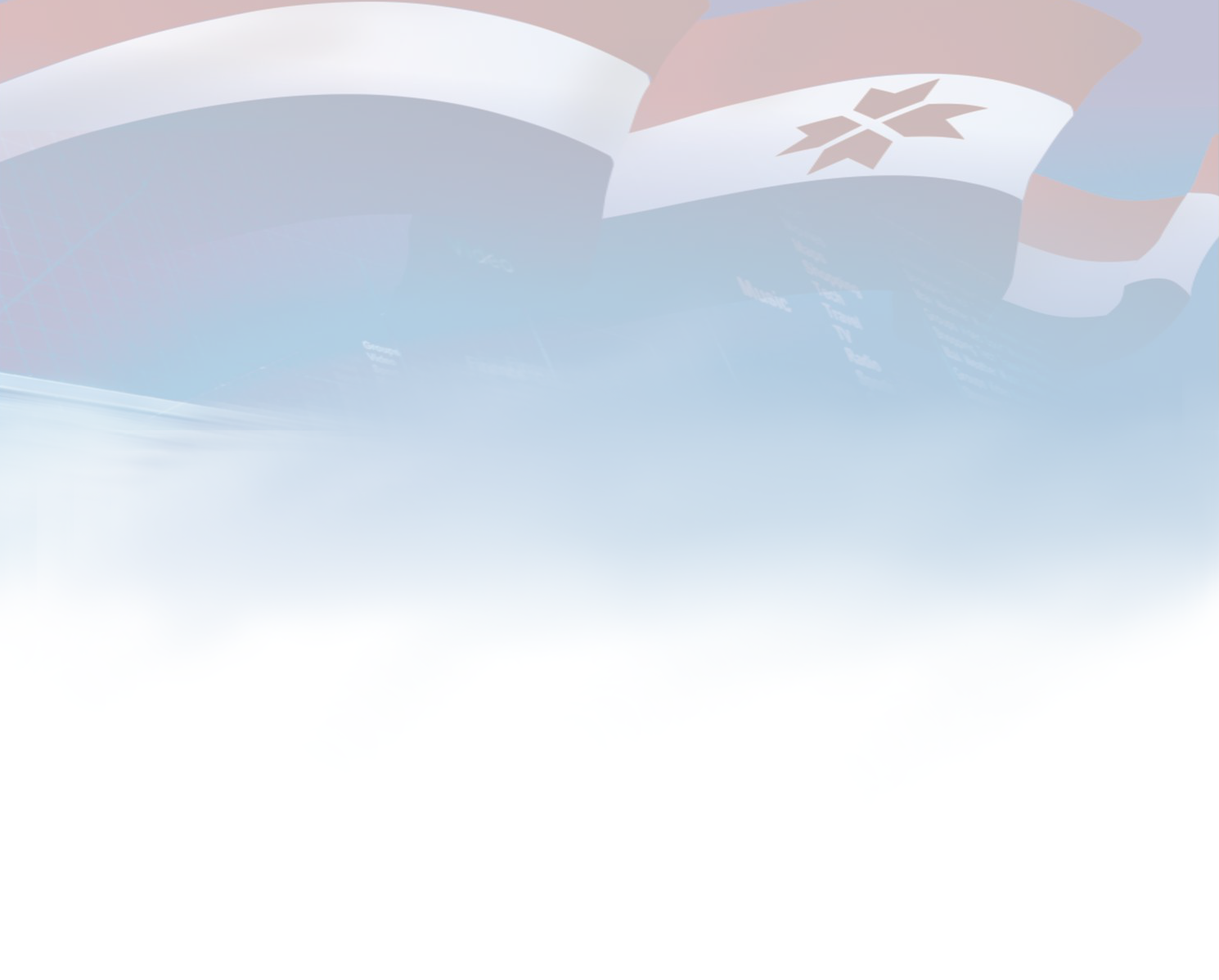 Слагаемые успешного руководства образовательной организацией
правовая культура руководителя,
самостоятельность руководителя ,
твердый характер, 
инициативность и смелость,
умение ставить цели и достигать их,
способность решать проблемы,
ответственность, 
самоконтроль
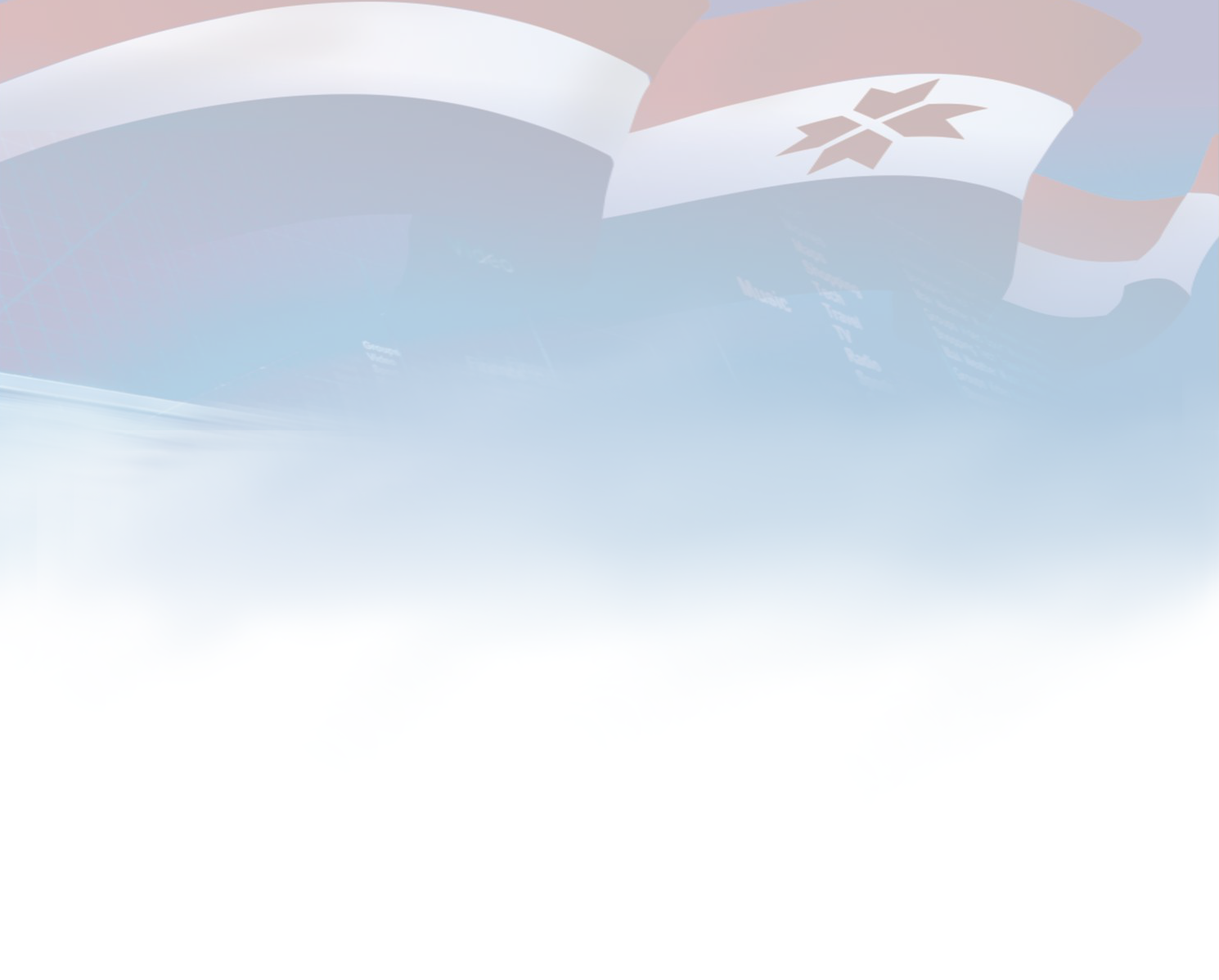 Программа развития образовательной организации
Федеральная программа
Программа развития – это прежде программа изменений, которые необходимо осуществить в образовательном учреждении для его успешного выживания и удовлетворения меняющихся потребностей государства, общества и личности.
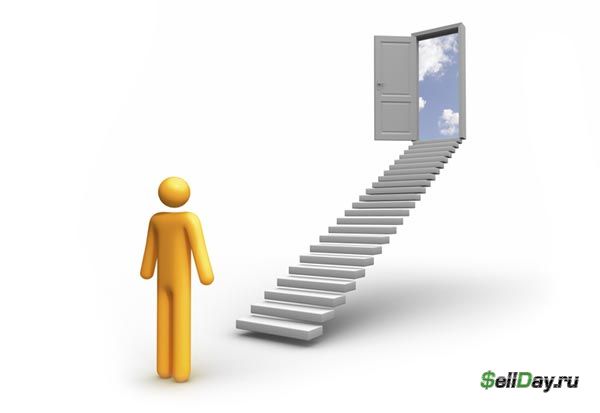 Программа образовательной организации
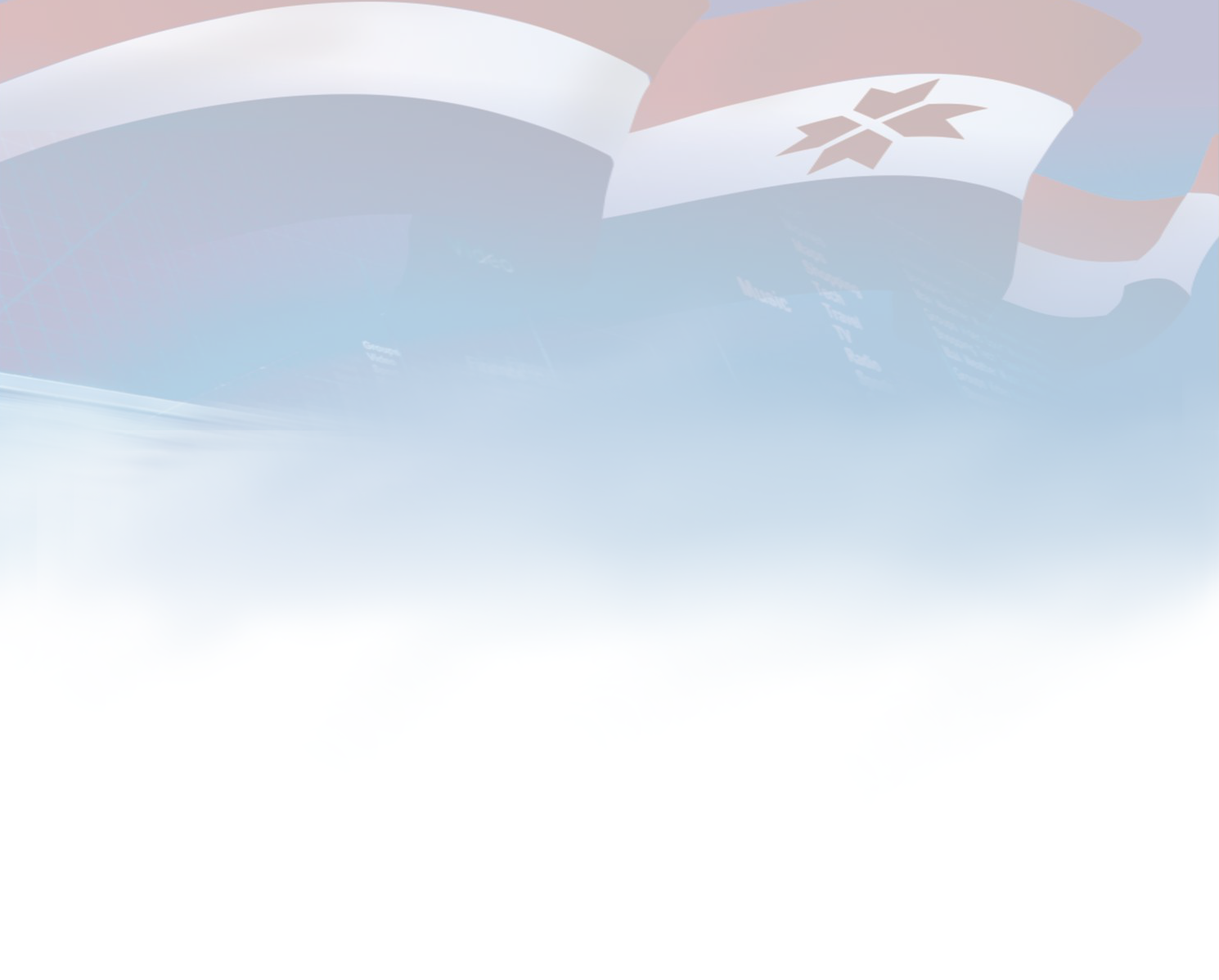 мониторинг реализации
создание соответствующих кадровых, материальных, финансовых условий
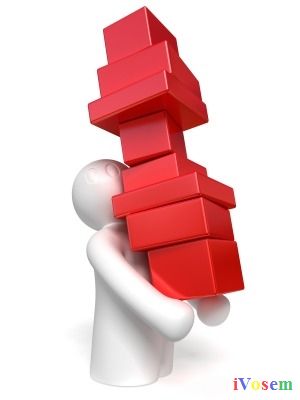 Организация предоставления образования – это конечный продукт
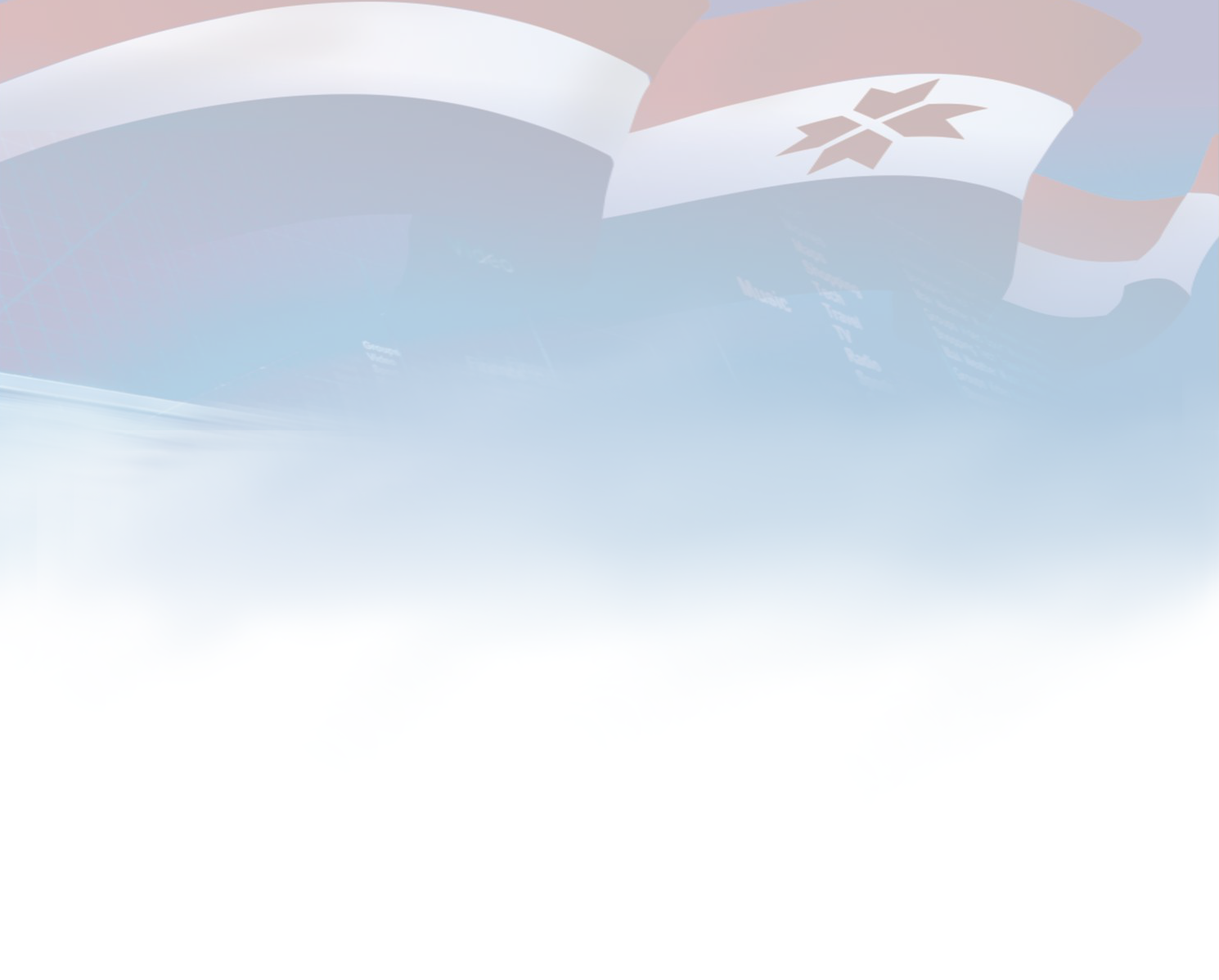 КОНТРОЛЬ ЗА  СОБЛЮДЕНИЕМ ПОРЯДКА ПРОВЕДЕНИЯ ЕДИНОГО ГОСУДАРСТВЕННОГО ЭКЗАМЕНА
Проведено 61 контрольно-надзорное мероприятие, в ходе которых проверены все ППЭ. 
Составлено 25 протоколов об административном правонарушении, предусмотренных частью 4 статьи 19.30 Кодекса Российской Федерации об административных правонарушениях, из них:
на организаторов в аудитории - 3 протокола;
на обучающихся  - 22 протокола.
Общая сумма наложенных административных штрафов  –  85 тысяч рублей.
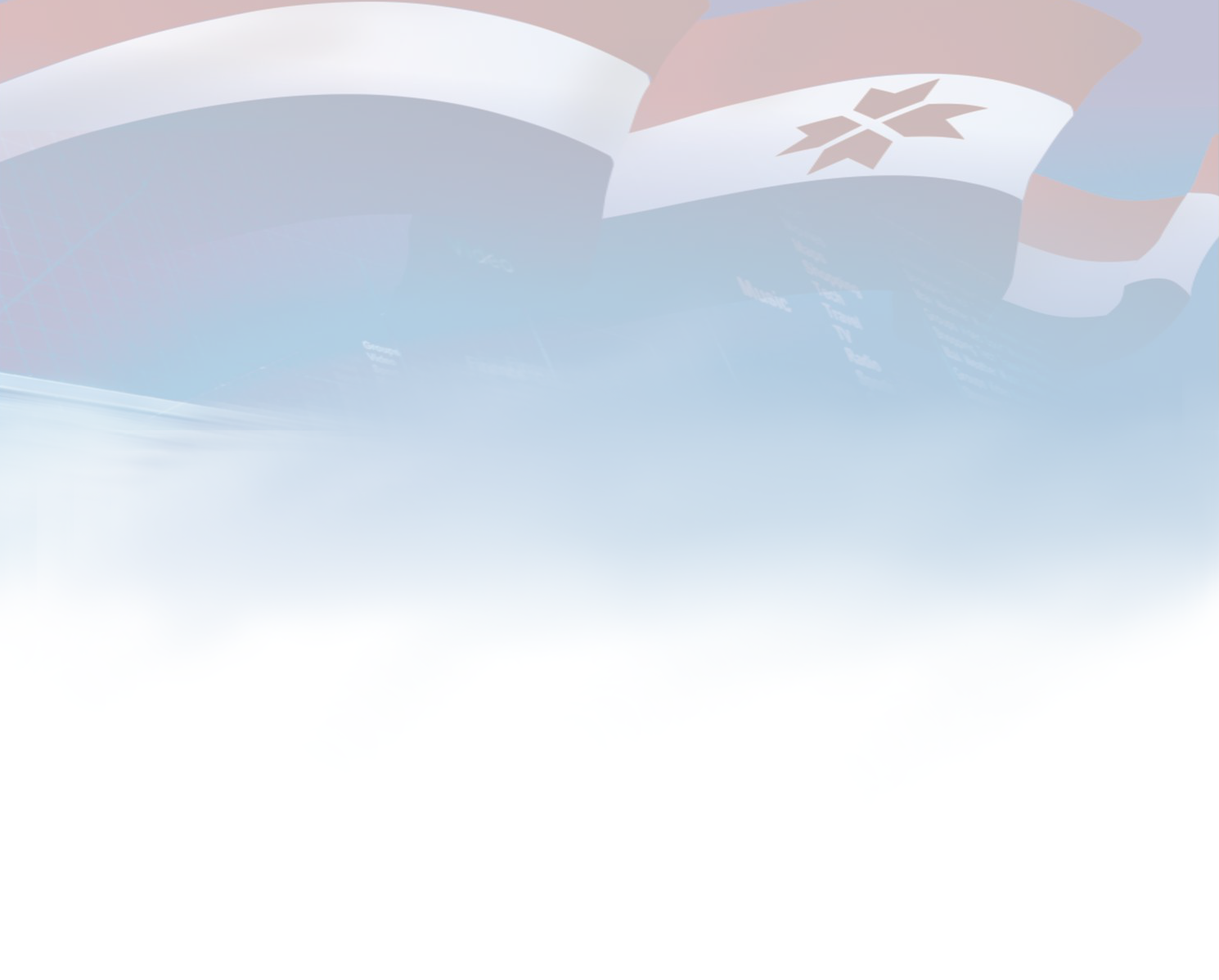 компетентность и обученность кадров - важнейшие требования федеральных государственных образовательных стандартов
создание условий и организация дополнительного профессионального образования работников - одна из компетенций образовательной организации; 
систематическое повышение своего профессионального уровня - обязанность педагогических работников.
Письмо Министерства образования и науки РФ и ЦК Профсоюза работников народного образования и науки РФ от 23 марта 2015 г.                  № 08-415/124 «О реализации права педагогических работников на дополнительное профессиональное образование»
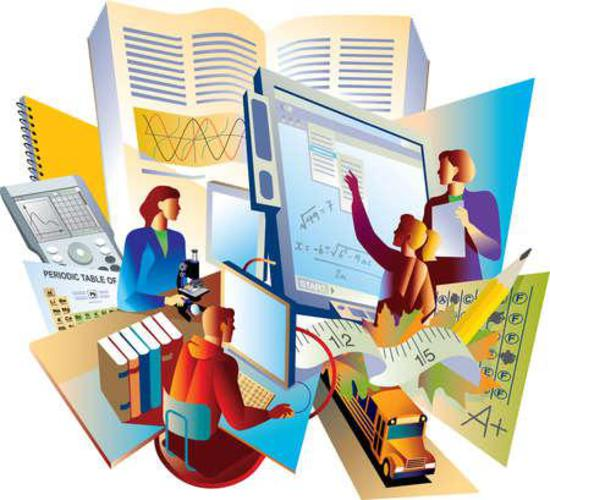 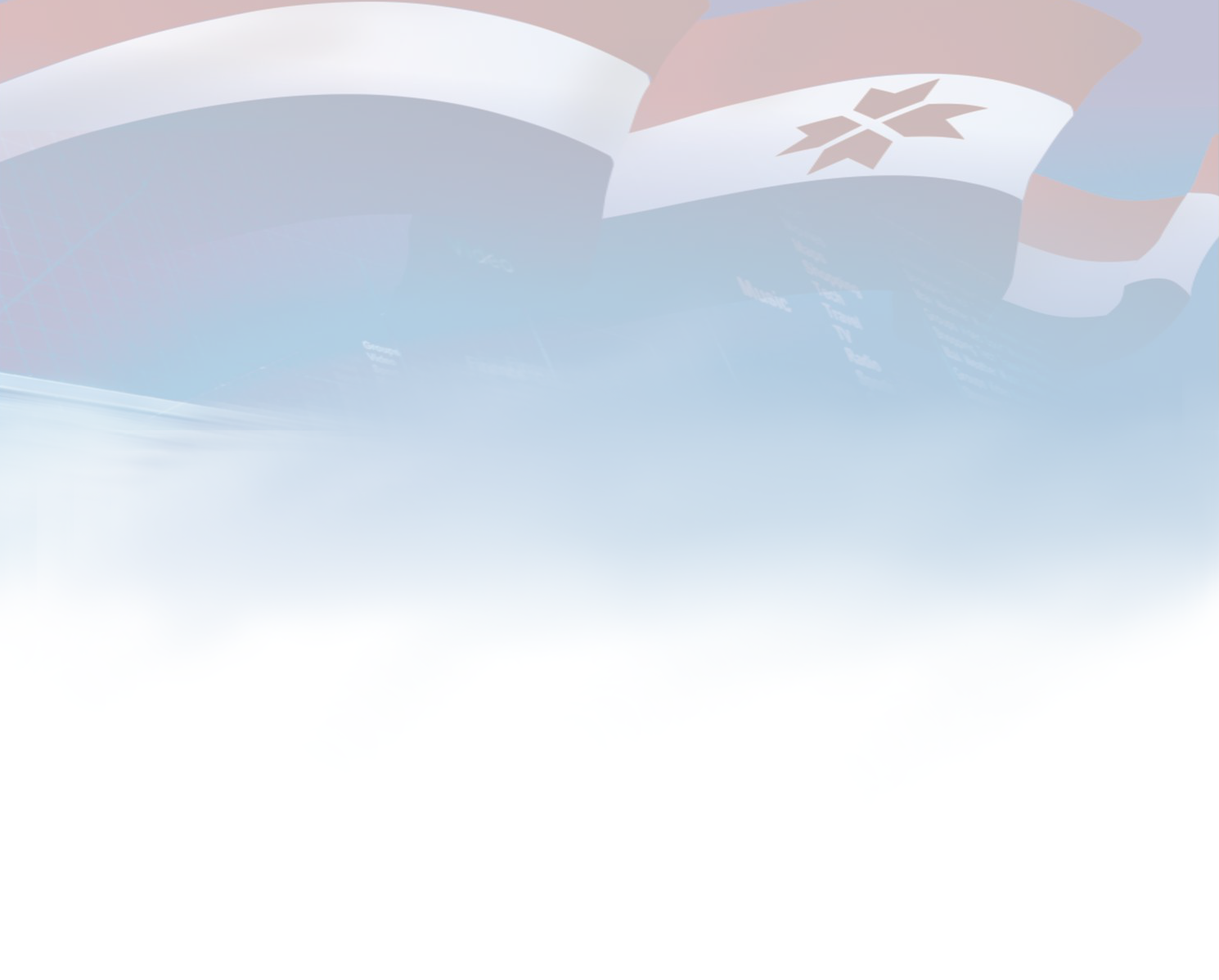 Ежегодное самообследование образовательной организацией - важный инструмент повышения эффективности функционирования учреждения
проведение оценки: 
образовательной деятельности, 
системы управления организации, 
содержания и качества подготовки обучающихся, 
организации учебного процесса, 
качества кадрового, учебно-методического, библиотечно-информационного обеспечения, 
материально-технической базы, 
функционирования внутренней системы оценки качества образования, 
анализ показателей деятельности организации, подлежащей самообследованию.
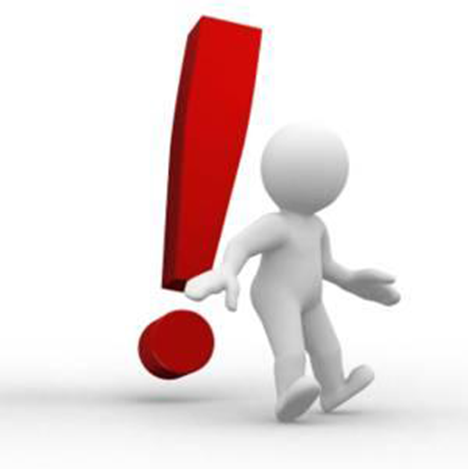 Анализ результатов самообследования и принятие управленческих решений
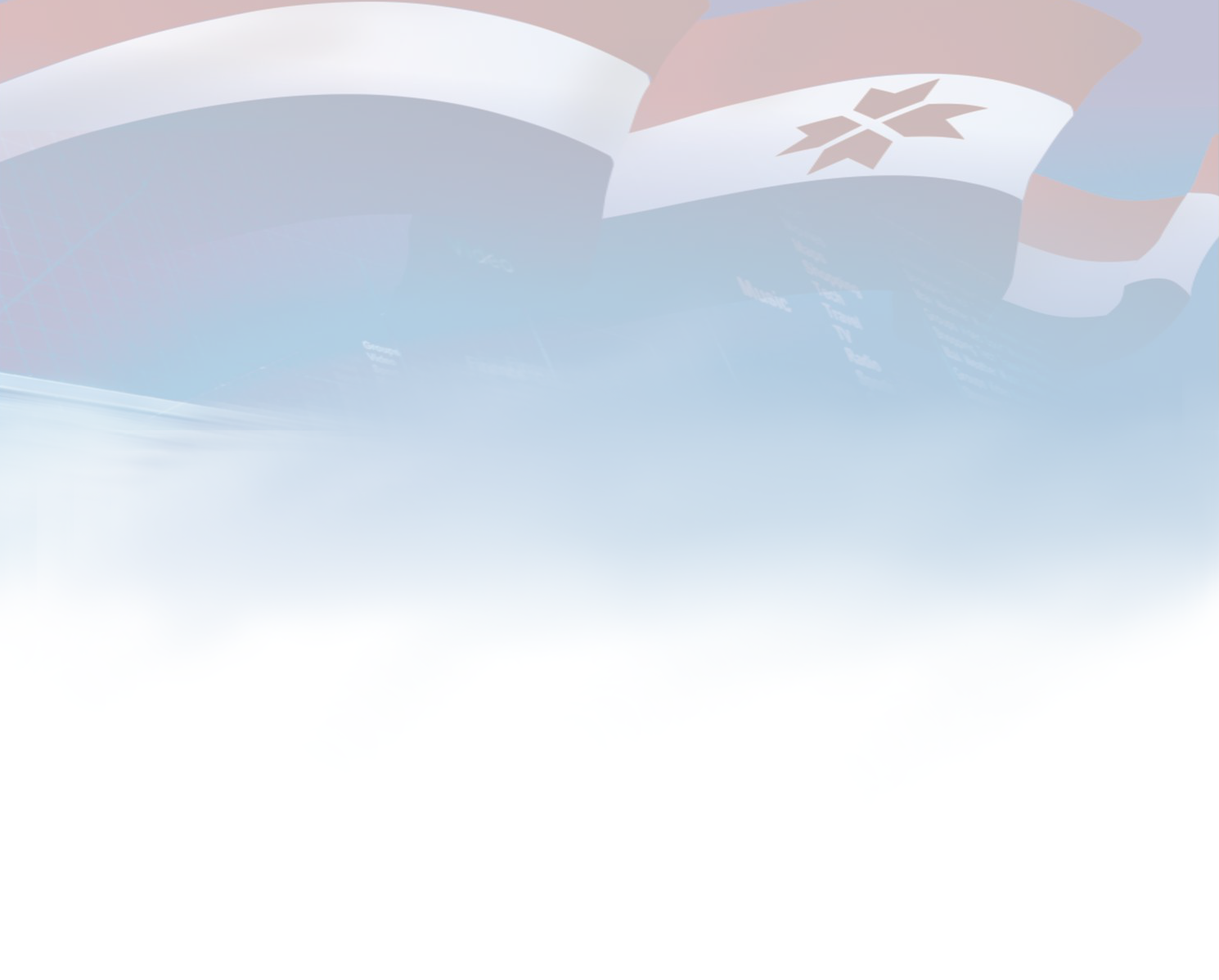 Типичные нарушения, выявленные в ходе проверок органов местного самоуправления:
не зарегистрировано право оперативного управления  на здания образовательных организаций и право бессрочного (постоянного) пользования земельным участком образовательной организации;
  ликвидация образовательных организаций  проводиться без учета мнения жителей сельского поселения  и проведения экспертной оценки последствий принятого решения;
 кандидаты на должность руководителя аттестованы на соответствие занимаемой должности уже после поступления на работу;
 кандидаты на должность руководителя приняты на работу без проведения проверки о наличии (отсутствии) судимости;
 на должность руководителей образовательных организаций приняты  работники, образование которых не соответствует квалификационным требованиям, указанным в Едином Квалификационном справочнике должностей руководителей, специалистов и служащих;
 в трудовых договорах руководителей бюджетных образовательных учреждений отсутствуют показатели эффективности и результативности работы;
 отсутствуют отчеты о результатах самообследования подведомственных образовательных организаций;
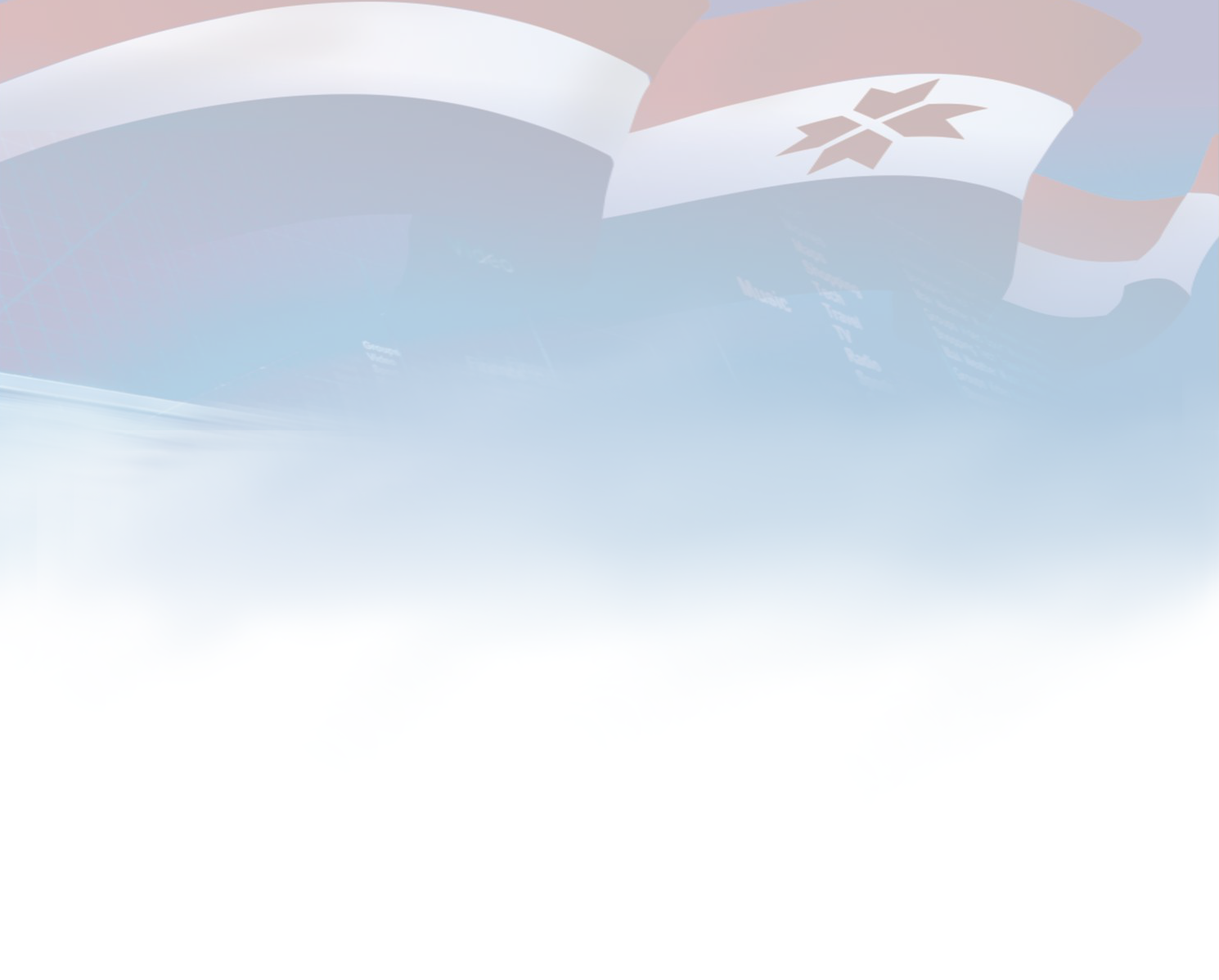 Типичные нарушения, выявленные в ходе проверок органов местного самоуправления:
не ведется учет форм получения образования, определенных родителями (законными представителями) детей;

 органом местного самоуправления не установлены сроки проведения мониторинга системы образования, предусмотренного статьей 97 частью 4 Федерального закона "Об образовании в Российской Федерации";

 в нарушение Приказа Министерства образования и науки РФ «Об утверждении Порядка проведения всероссийской олимпиады школьников» отсутствуют документы, подтверждающие  проведение школьного и муниципального этапов олимпиады;

 в нарушении ст. 40 Федерального закона «Об образовании в РФ», Федерального закона «О безопасности дорожного движения» - комиссией по обследованию школьных автобусных маршрутов не проведено весенне-летнее обследование дорожных условий в целях оценки соответствия технического состояния и уровня содержания автомобильных дорог школьных автобусных маршрутов ;
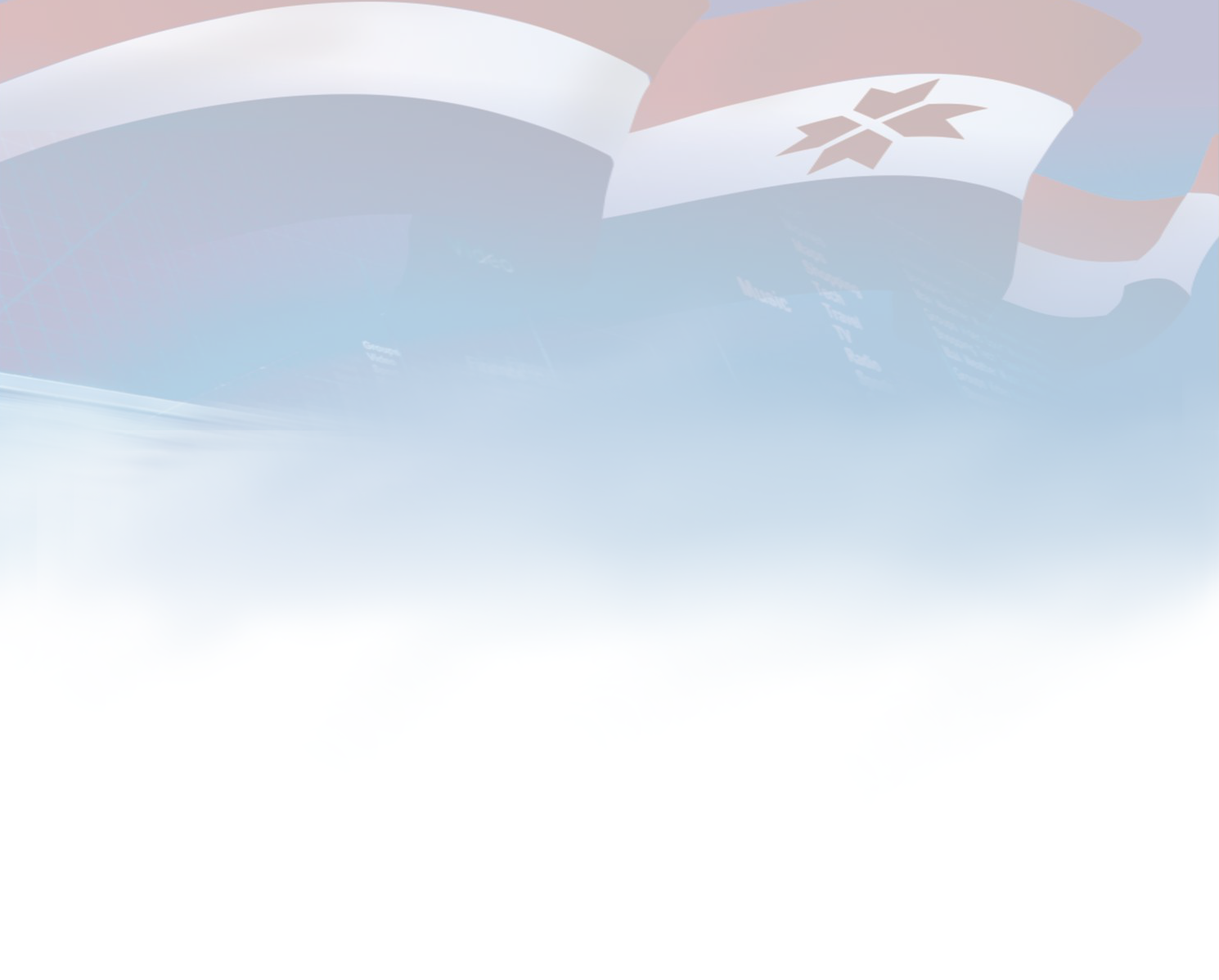 - в нарушение Федерального закона «Об образовании в Российской Федерации» не разработаны нормативные правовые акты, регламентирующие:
 организацию предоставления общедоступного и бесплатного дошкольного, начального общего, основного общего, среднего общего образования по основным общеобразовательным программам в муниципальных образовательных организациях 
 организацию предоставления дополнительного образования детей в муниципальных образовательных организациях 
 порядок создания, реорганизации, ликвидации муниципальных образовательных организаций (п. 4 ч. 1             ст. 9 Закона «Об образовании в Российской Федерации»);
 обеспечение содержания зданий и сооружений муниципальных организаций, обустройство прилегающих к ним территорий (п. 5 ч. 1 ст. 9 Закона «Об образовании в Российской Федерации»);
 учет детей, подлежащих обучению по образовательным программам дошкольного, начального общего, основного общего и среднего общего образования (п. 6 ч. 1 ст. 9, ч. 5 ст. 63 Закона «Об образовании в Российской Федерации»);
 закрепление муниципальных общеобразовательных организаций за конкретными территориями муниципального района (ч. 5 ст. 63 Закона «Об образовании в Российской Федерации»); 
 учет форм получения образования, определенных родителями (законными представителями детей, имеющих право на получение общего образования (ч. 5 ст. 63 Закона «Об образовании в Российской Федерации»);
 об олимпиадах и иных интеллектуальных и (или) творческих конкурсах, физкультурных и спортивных мероприятиях, направленных на выявление и развитие у обучающихся интеллектуальных и творческих способностей, способностей к занятию физической культурой и спортом, интереса к научной (научно-исследовательской), творческой, физкультурно-спортивной деятельности, на пропаганду научных знаний, творческих и спортивных достижений (ч. 2 ст. 77 Закона «Об образовании в Российской Федерации»);
 порядок и случаи обеспечения питанием обучающихся за счет бюджетных ассигнований местных бюджетов (ч. 4 ст. 37 Закона «Об образовании в Российской Федерации»);
 организацию бесплатной перевозки обучающихся в муниципальных образовательных организациях, реализующих основные общеобразовательные программы, между поселениями (ч. 2 ст. 40 Закона «Об образовании в Российской Федерации»);
 порядок предоставления учредителю и общественности ежегодного отчета о поступлении и расходовании финансовых и материальных средств, а также отчета о результатах самообследования образовательных организаций (п. 2 ч. 3 ст. 28 Закона «Об образовании в Российской Федерации»).
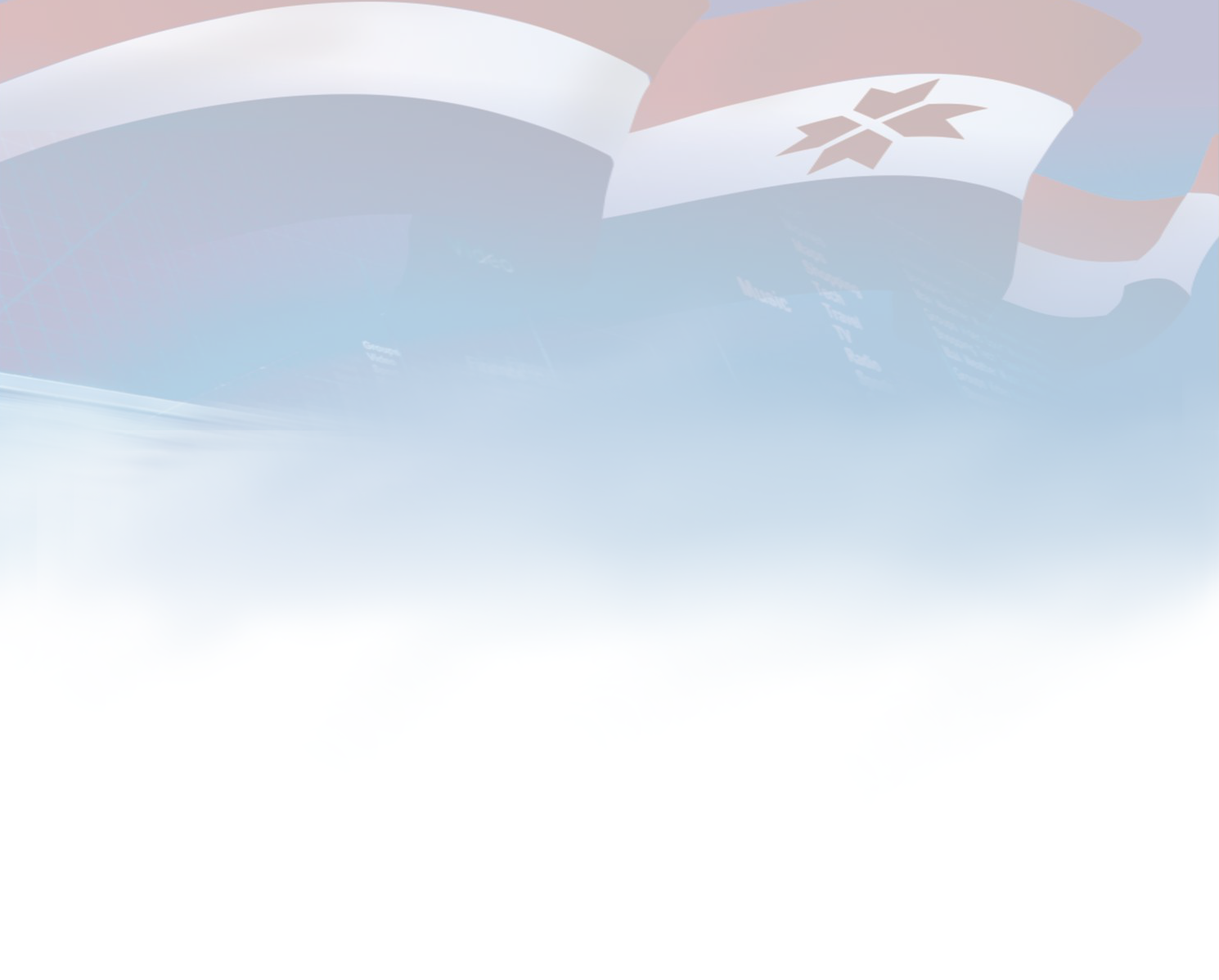 Полномочия муниципальных органов управления образованием
Согласно Федеральному закону от 29.12.2012 № 273-ФЗ
«Об образовании в Российской Федерации» 
Полномочия, ранее не закрепленные Федеральным законом

Организация бесплатной перевозки обучающихся;
Аттестация руководителей и кандидатов на должность руководителей муниципальных образовательных организаций ;
Определение случаев и порядка обеспечения питанием и вещевым имуществом обучающихся за счет местных бюджетов;
Учет форм получения образования, определенных родителями (законными представителями);
Установление порядка обеспечения обучающихся по интегрированным и дополнительным предпрофессиональным образовательным программам в области физической культуры и спорта  спортивной экипировкой, инвентарем и оборудованием, питанием и проездом на мероприятия;
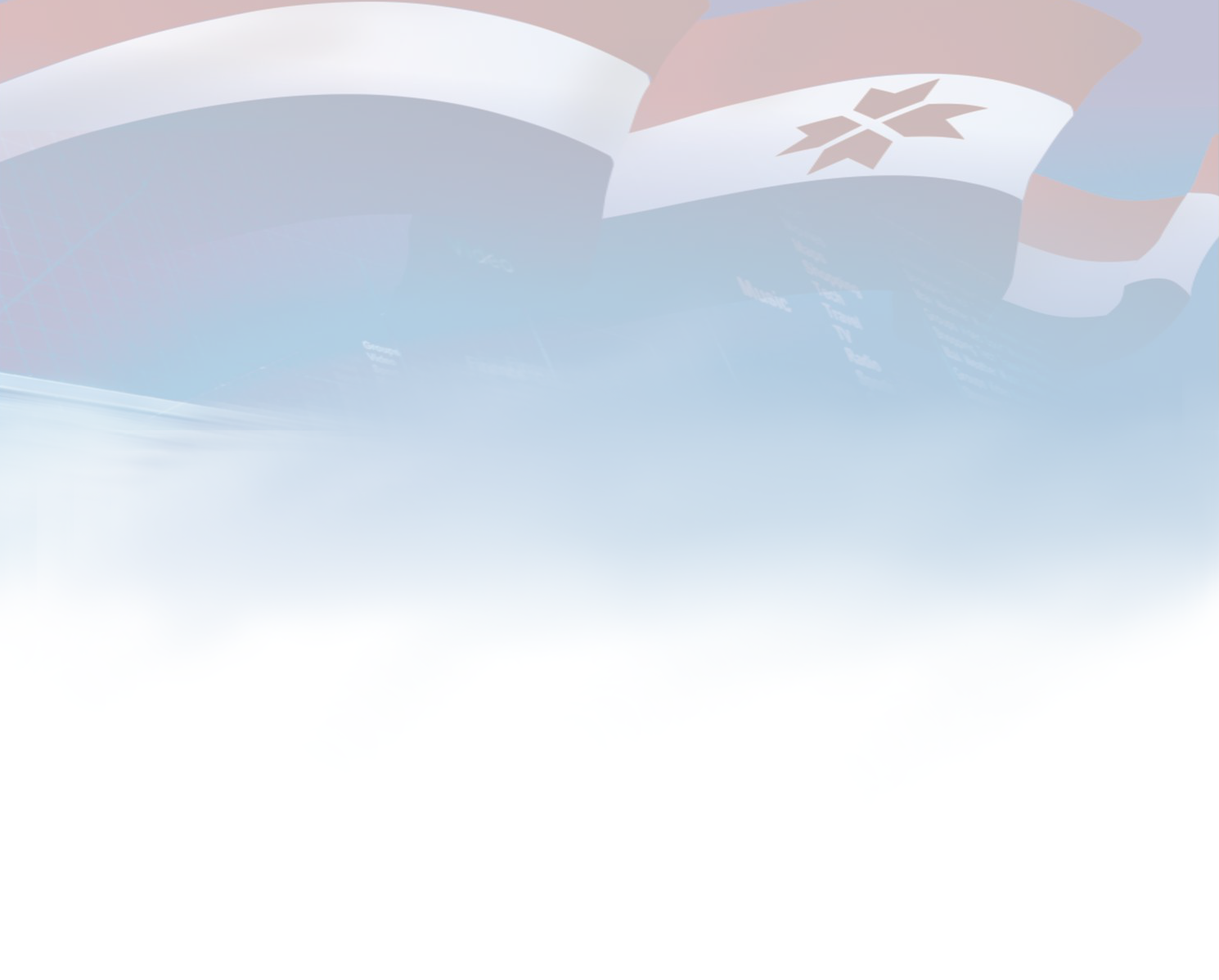 Полномочия муниципальных органов управления образованием
Полномочия, ранее не закрепленные Федеральным законом

Создание условий для присмотра и ухода за детьми в муниципальных образовательных организациях, установление родительской платы за присмотр и уход и льгот;   
Установление порядка назначения государственной стипендии студентам, обучающимся за счет местных бюджетов, нормативов для формирования стипендиального фонда;
Установление порядка комплектования обучающимися специализированных структурных подразделений и нетиповых образовательных организаций;
Закрепление дошкольных учреждений за территориями ;
Согласование программ развития подведомственных образовательных организаций;
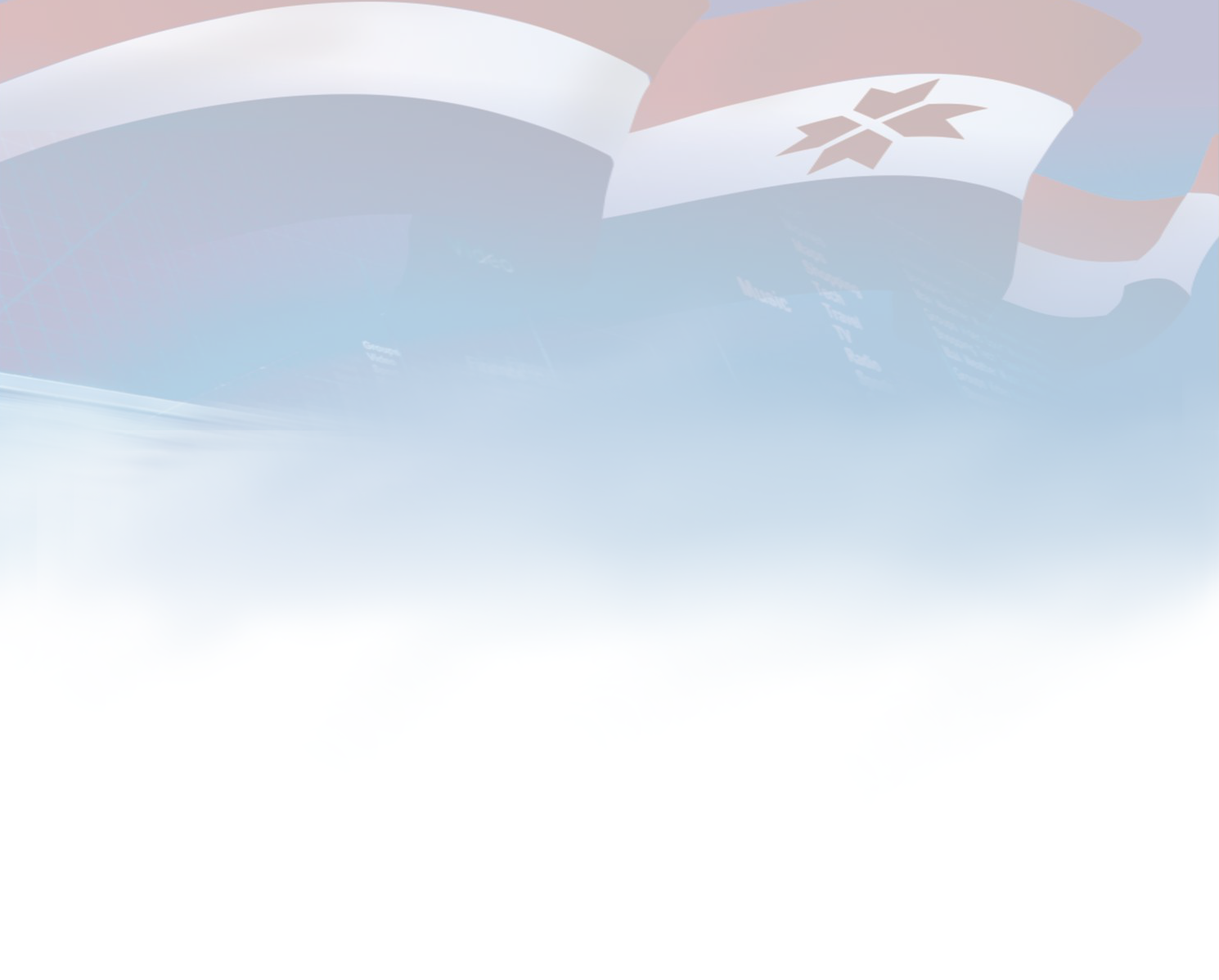 Полномочия муниципальных органов управления образованием
Полномочия, ранее не закрепленные Федеральным законом
Создание центров психолого-педагогической, медицинской и социальной помощи ;
Принятие муниципальных правовых актов по предоставлению обучающимся мер социальной поддержки и стимулирования ;
Утверждение ежегодных отчетов подведомственных образовательных организаций о поступлении и расходовании финансовых и материальных средств, а также отчетов о результатах самообследования;
Организация мониторинга системы образования на муниципальном уровне ;
Ежегодное опубликование и размещение на официальном сайте органа управления  итоговых (годовых) отчетов об анализе состояния и перспектив развития образования;
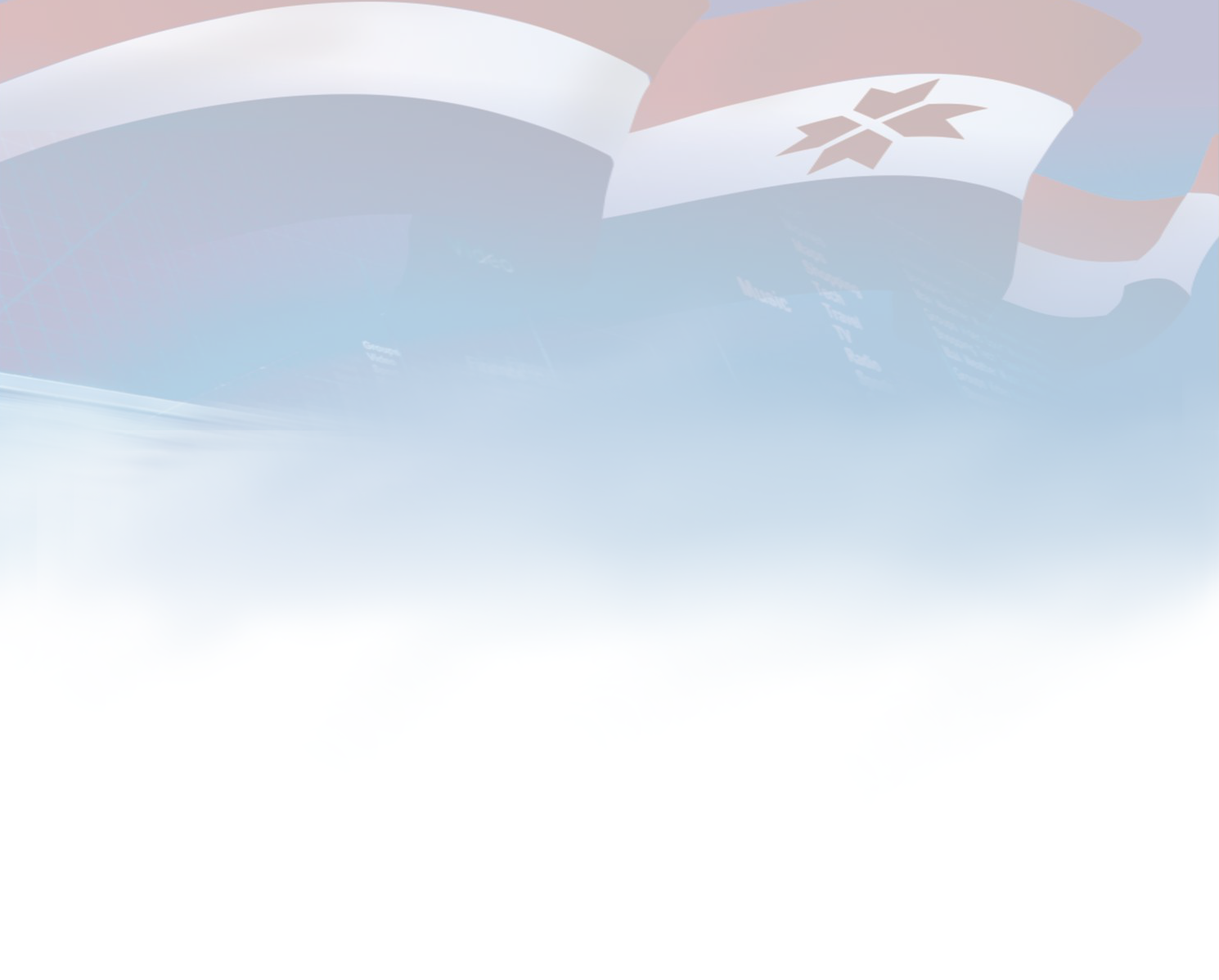 Полномочия муниципальных органов управления образованием
Создание, реорганизация, ликвидация муниципальных образовательных организаций, осуществление функций и полномочий учредителя;
Обеспечение содержания зданий и сооружений образовательных организаций, обустройство прилегающих к ним территорий;
Учет детей, подлежащих обучению по основным общеобразовательным программам, закрепление муниципальных образовательных организаций за конкретными территориями муниципального района, городского округа;
Выдача разрешения на прием детей в 1 класс в возрасте, более раннем, чем в 6,5 лет или более позднем, чем в 8 лет;
Принятие мер, обеспечивающих получение общего образования несовершеннолетними обучающимся, оставившими общеобразовательную организацию до получения основного общего образования либо исключенными из нее в качестве меры дисциплинарного воздействия; 
Обеспечение перевода несовершеннолетних обучающихся в другие организации, осуществляющие образовательную деятельность по образовательным программам соответствующих уровня и направленности, в установленных случаях.
ЭФФЕКТИВНОСТЬ ГОСУДАРСТВЕННОГО КОНТРОЛЯ(НАДЗОРА)
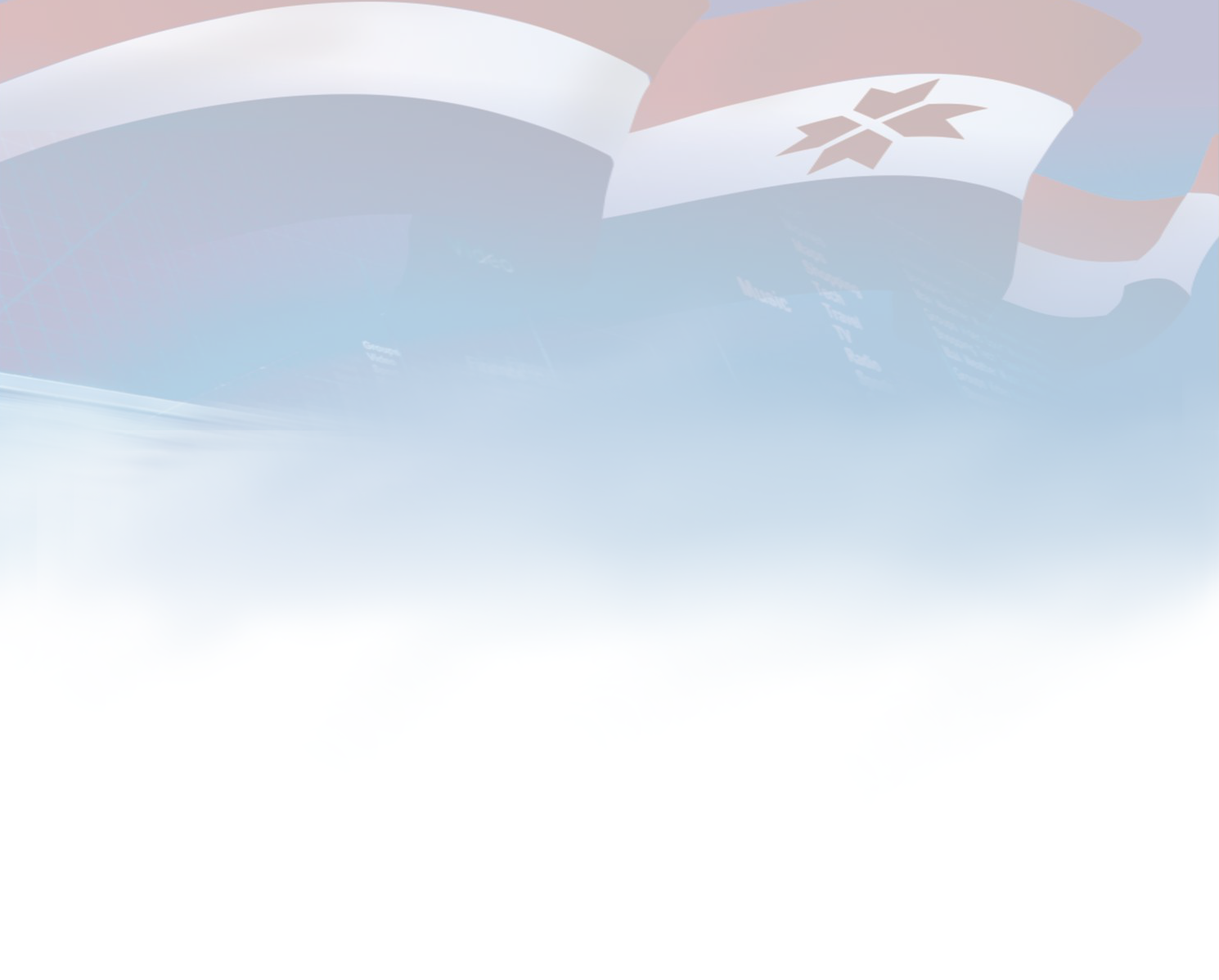 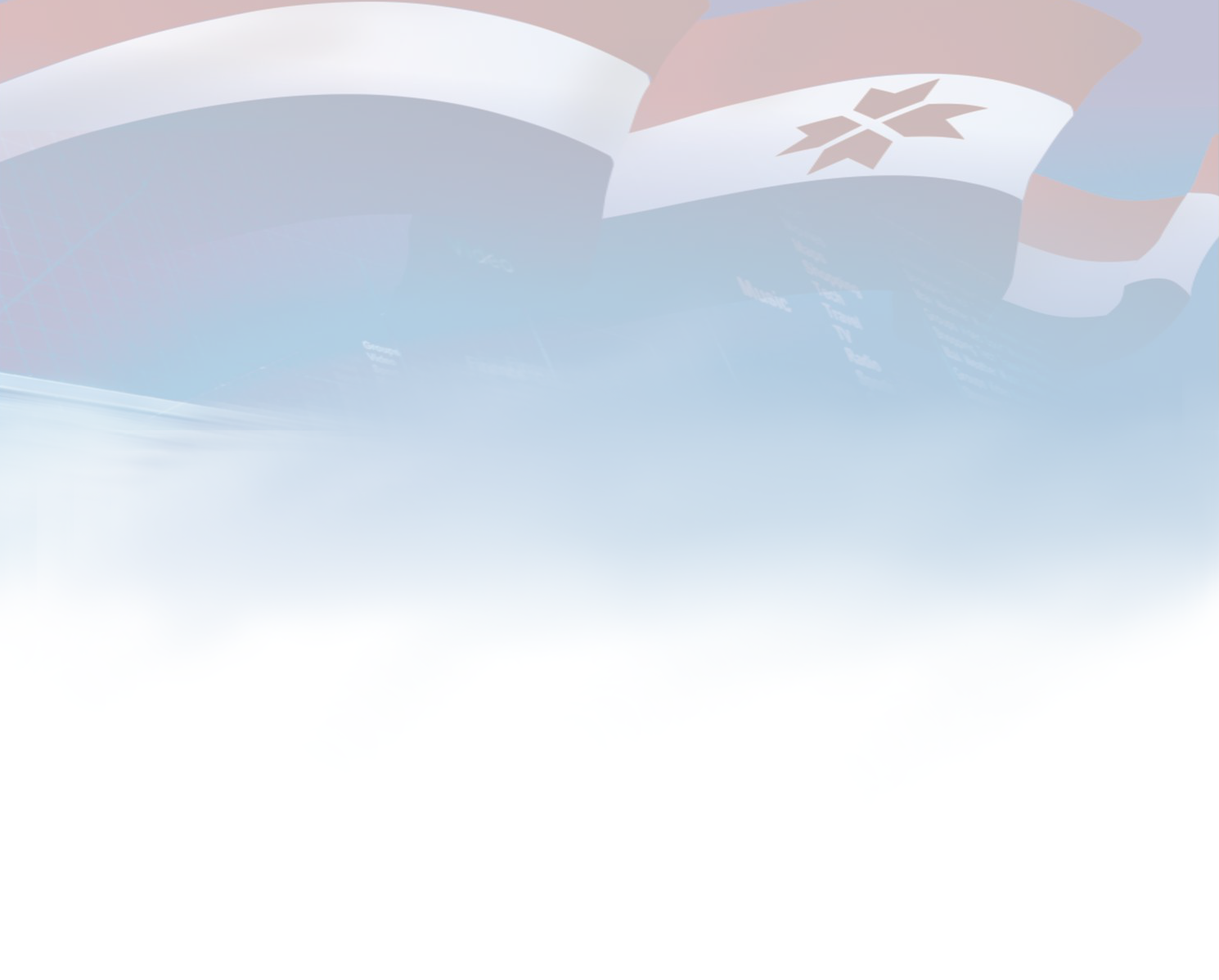 Спасибо за внимание!
obrnadzor13@mail.ru
(8342) 47-50-08 
(8342) 47-64-58 кабинет 505
(8342) 23-02-80 кабинет 516
(8342) 47-50-32 кабинет 514
контакты